Grundlagen der Rechnerarchitektur[CS3100.010]
Wintersemester 2014/15

Heiko Falk

Institut für Eingebettete Systeme/Echtzeitsysteme
Ingenieurwissenschaften und Informatik
Universität Ulm
Kapitel 8Ein-/Ausgabe
Inhalte der Vorlesung
Einführung
Kombinatorische Logik
Sequentielle Logik
Technologische Grundlagen
Rechnerarithmetik
Grundlagen der Rechnerarchitektur
Speicher-Hardware
Ein-/Ausgabe
© H. Falk | 31.08.2014
8 - Ein-/Ausgabe
Inhalte des Kapitels (1)
Ein-/Ausgabe
Einleitung
Datentransport von/zu Speicher oder E/A-Bausteinen
Memory-mapped I/O
Spezielle Ein-/Ausgabebefehle
Interrupts
Prinzipen der Datenübergabe
Synchrone Busse / unidirektionales Timing
Asynchrone Busse / bidirektionales Timing
Fully-Interlocked Handshaking
Synchronisation Prozessor ↔ Geräten:Busy Waiting, Polling, Interrupts, DMA
...
© H. Falk | 31.08.2014
8 - Ein-/Ausgabe
Inhalte des Kapitels (2)
Ein-/Ausgabe
...
Point-to-Point Verbindungen
Fallstudie: Serielle Schnittstelle (RS-232 / V.24)
Fallstudie: Paralleler Port (Centronics / IEEE 1284)
Busse
Arbitrierungsverfahren:Daisy Chain, parallele und zentrale Arbitrierung, verteilte Arbitrierung
Interne Busse
Fallstudie: PCI-Bus, PCI-X, PCI-Express
...
© H. Falk | 31.08.2014
8 - Ein-/Ausgabe
Inhalte des Kapitels (3)
Ein-/Ausgabe
...
Externe Busse
Fallstudie: IDE, ATAPI, SATA
Fallstudie: SCSI
Fallstudie: USB
Fehlererkennung mit CRC-Zeichen
Polynom-Darstellung von Nachrichten
Berechnung der Prüfbits
Überprüfung von Nachrichten
Erkennbare Fehler
Einzelfehler
Ungerade Fehlerzahlen
Burstfehler
© H. Falk | 31.08.2014
8 - Ein-/Ausgabe
Ein-/Ausgabe aus Sicht der CPU (1)
Datentransport aus der CPU heraus oder in die CPU hinein
Adress- und Datenbus der CPU plus Kontrollleitungen
In der Regel Datentransport zum oder vom Speicher





Vereinfachte Darstellung
In der Praxis vor dem Speicher ein Chipsatz zur Speicheransteuerung
Generierung der RAS- und CAS-Signale
Multiplexen der Adressleitungen zum Speicherchip
Chipsatz sorgt für überlappende Speicherzugriffe
In der Praxis viele Kontrollleitungen
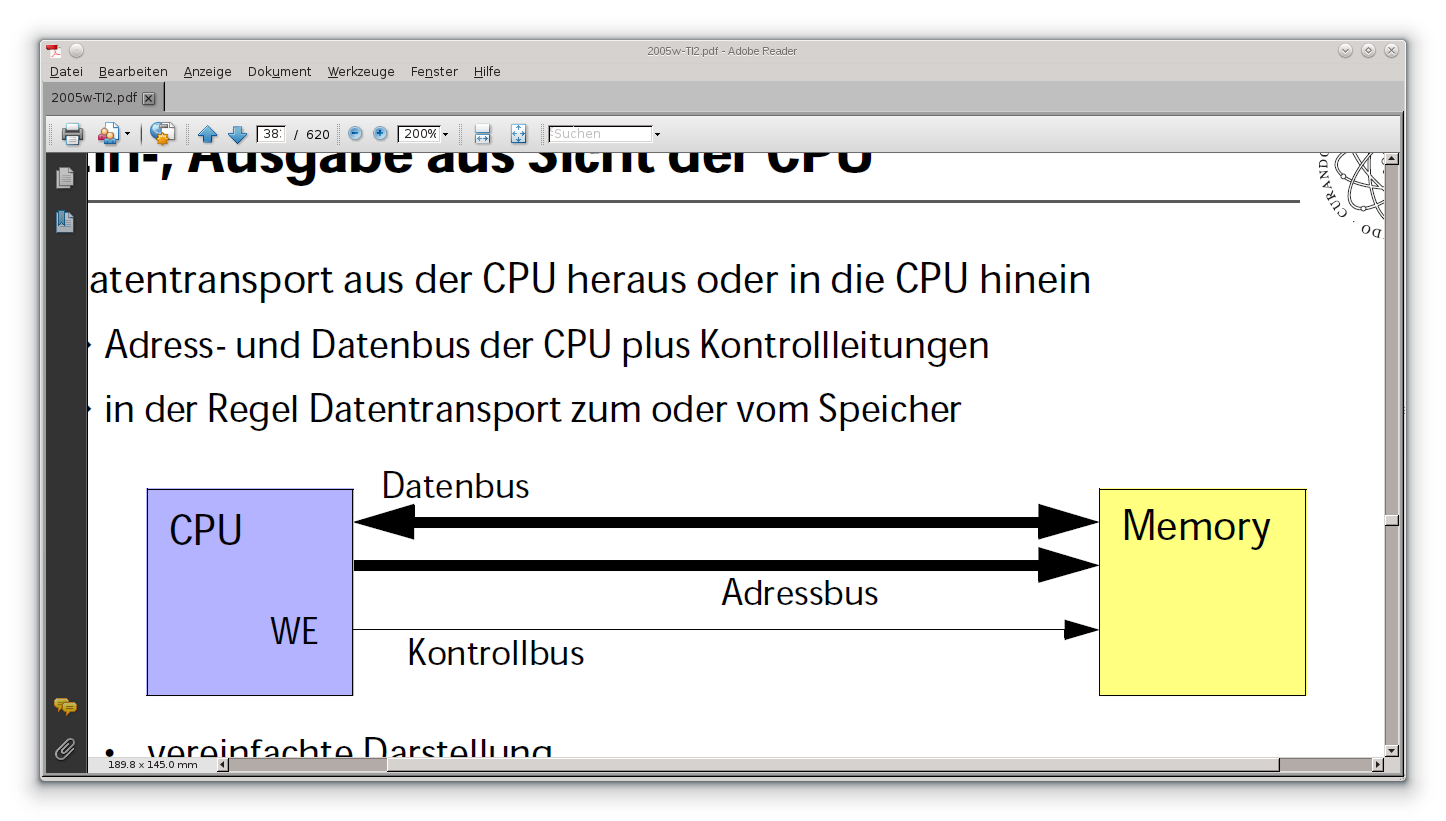 © H. Falk | 31.08.2014
8 - Ein-/Ausgabe
Ein-/Ausgabe aus Sicht der CPU (2)
Datentransporte außerhalb des Hauptspeichers
Coprozessor-Interaktion
Datentransport vom oder zum Co-Prozessor
Datentransport zu Ein-/Ausgabebausteinen
Externe Bausteine am CPU-Bus
Bieten spezielle Speicherstellen an (Register zur Interaktion)
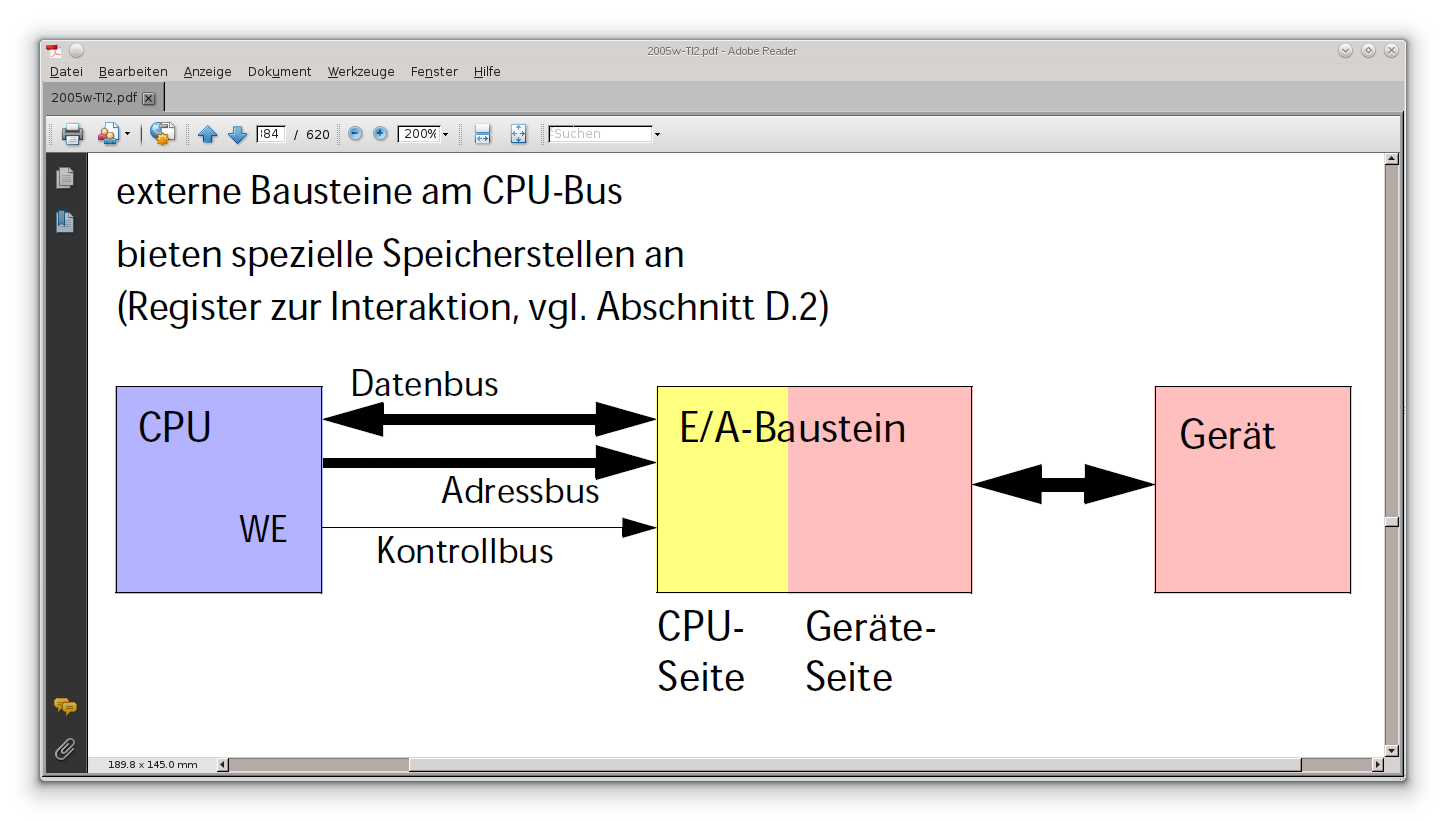 © H. Falk | 31.08.2014
8 - Ein-/Ausgabe
Ein-/Ausgabe aus Sicht der CPU (3)
Speicherbezogene Adressierung, Memory-Mapped I/O
Einblenden des Ein-/Ausgabebausteins in den physikalischen Adressraum
Für Prozessoren ohne separate Speicher- und E/A-Schnittstelle
Spezielle Adressdecodierung vor dem I/O-Baustein durch Busadapter
Zugriff mit konventionellen load- und store-Befehlen
0
Adressraum:
load = Eingabe;store = Ausgabe
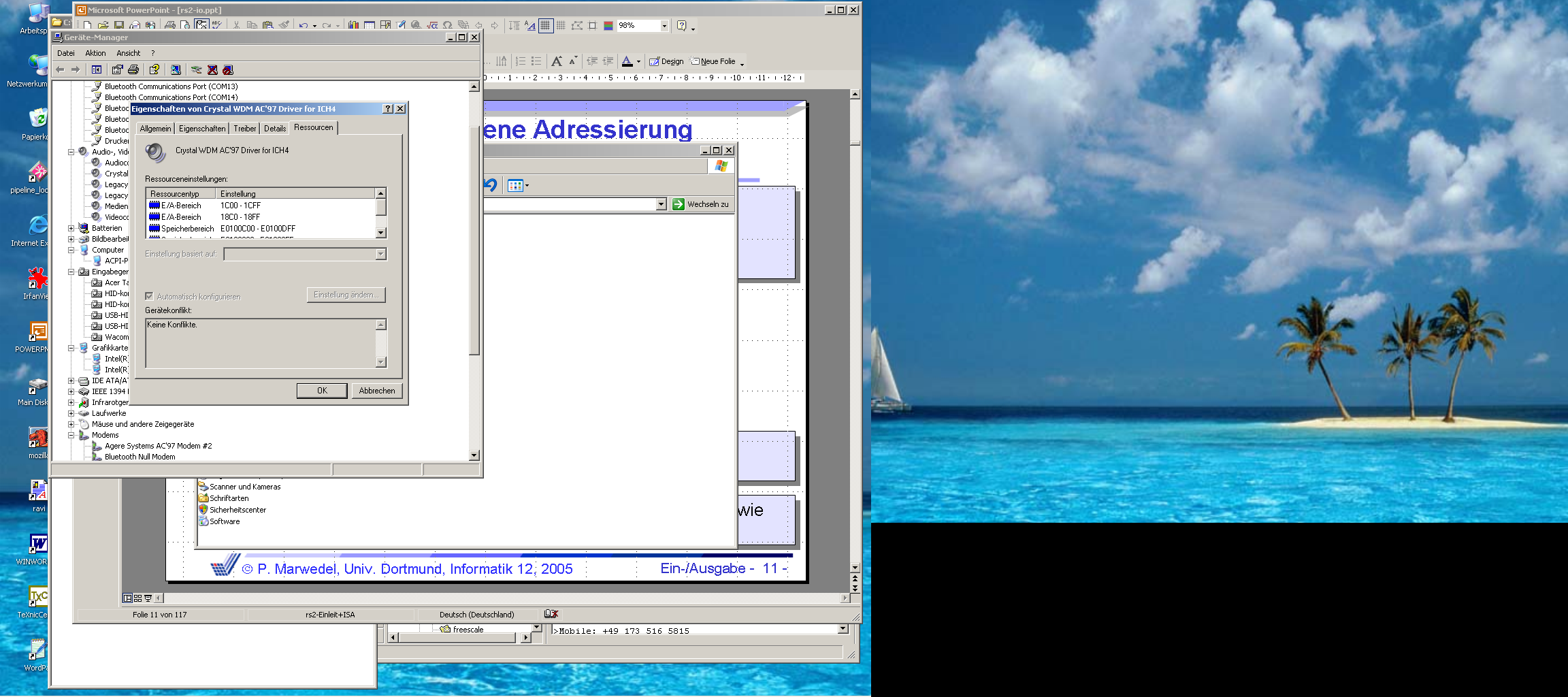 Muss von Caching ausgenommen werden.
E/A-Adressbereich
Beispiel: MIPS-Maschine
© H. Falk | 31.08.2014
8 - Ein-/Ausgabe
Ein-/Ausgabe aus Sicht der CPU (4)
Eigenschaften speicherbezogener Adressierung
Vorteile:
Großer I/O-Adressraum aufwandsarm
Wenig Festlegung beim Prozessorentwurf
Keine separaten I/O-Befehle notwendig, kleiner Befehlssatz

Nachteile:
Besonderes I/O-Timing nur über Busadapter möglich
Zugriffsschutz auf I/O-Geräte nur über Speicherverwaltung
© H. Falk | 31.08.2014
8 - Ein-/Ausgabe
Ein-/Ausgabe aus Sicht der CPU (5)
Spezielle Ein-/Ausgabebefehle
Prozessor hat spezielle Befehle für Ein-/Ausgabe
Meist privilegierte Befehle
Angabe einer Adresse im I/O-Adressraum
CPU-Bus hat zusätzliche Adressleitungen zur Selektion des I/O-Adressraums
© H. Falk | 31.08.2014
8 - Ein-/Ausgabe
Ein-/Ausgabe aus Sicht der CPU (6)
Spezielle Ein-/Ausgabebefehle (fortges.)
Speicheradressraum
I/O-Adressraum
0
0
in = Eingabe;out = Ausgabe
Umkehrung von Vor- und Nachteilender speicherbezogenen Adressierung.
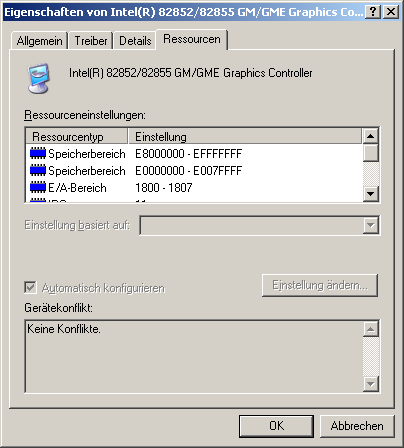 Prozessoren mit I/O-Adressen können auch speicherbezogene Adressierung nutzen.
Beispiel: Intel x86/Pentium-Familie.
© H. Falk | 31.08.2014
8 - Ein-/Ausgabe
Ein-/Ausgabe aus Sicht der CPU (7)
CPU ist treibende Kraft
Nur wenn CPU agiert, wird Ein-/Ausgabe betrieben

Aktion vom Gerät aus?

 Unterbrechungen (Interrupts)
Rückkanal vom Gerät über den I/O-Baustein zur CPU
Anforderung einer Behandlung
z.B. Taste wurde gedrückt
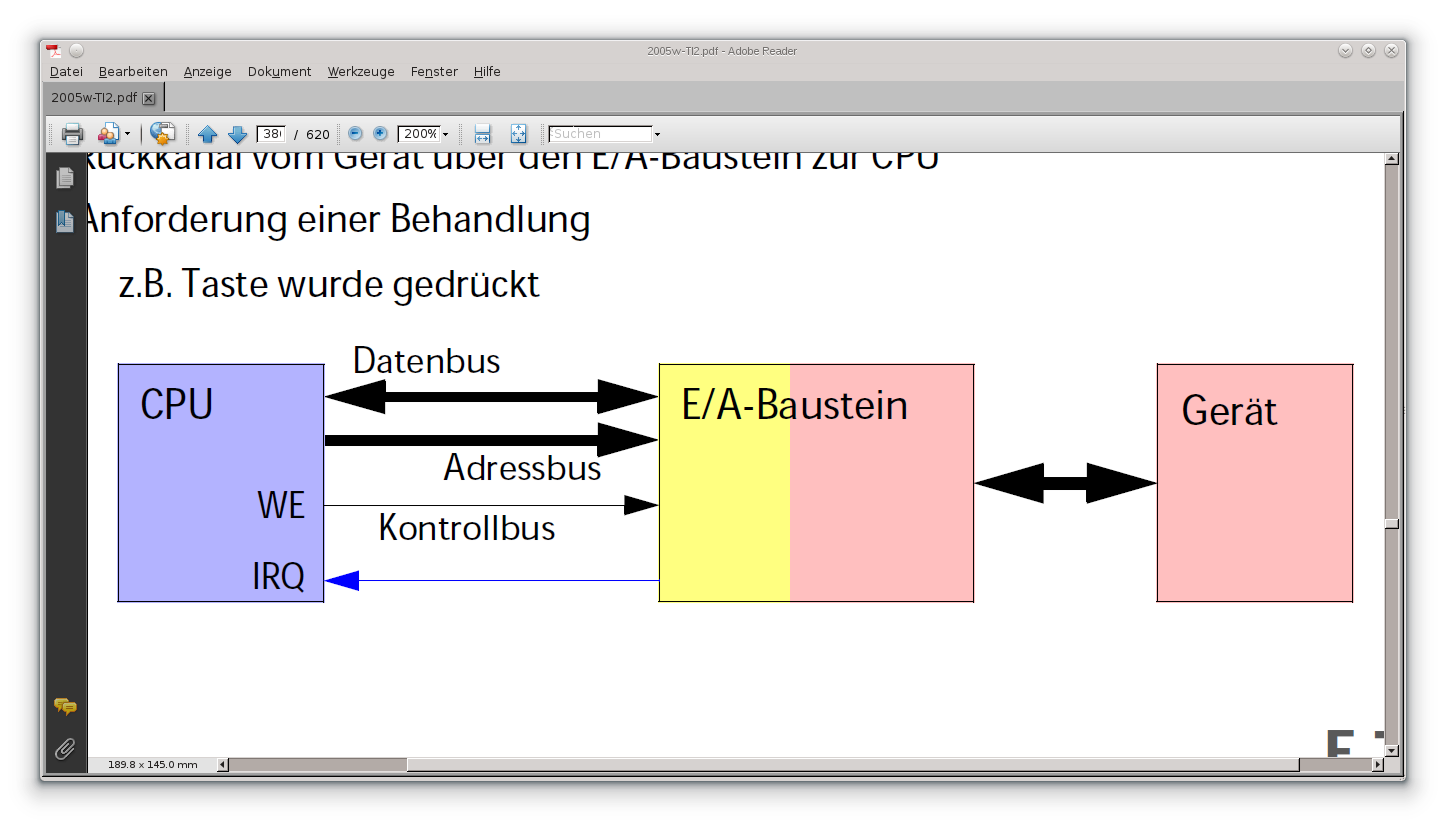 © H. Falk | 31.08.2014
8 - Ein-/Ausgabe
Prinzipien der Datenübergabe
Annahme
Ein Sender, ein Empfänger
Leitungen zur Daten- und Adressübertragung und für Kontrollsignale

Übertragungsprotokolle
Synchrone Busse
Keine Rückmeldung bei der Übertragung
Unidirektionales Timing
Asynchrone Busse
Rückmeldung der Datenannahme
Bidirektionales Timing
Fully-Interlocked Handshaking (vollständig verschränkte Signalisierung)
Spezialfall der asynchronen Datenübertragung
© H. Falk | 31.08.2014
8 - Ein-/Ausgabe
Synchrone und asynchrone Busse
Klassifizierung basiert auf Unterscheidung zwischen unidirektionalem Timing (bei synchronen Bussen) und bidirektionalem Timing (bei asynchronen Bussen).

Unidirektionales Timing
Kommunikationspartner verlassen sich darauf, dass Partner innerhalb festgelegter Zeit reagieren.

Bidirektionales Timing
Kommunikationspartner bestätigen per Kontrollsignal (senden ein acknowledgment), dass sie in der erwarteten Weise reagiert haben.
© H. Falk | 31.08.2014
8 - Ein-/Ausgabe
Schreiben bei synchronem Bus
Sender
Empfänger
Prinzip

Zeitdiagramm der Übertragung






Solange write request = 1, kann Empfänger Daten übernehmen
Datenübernahme innerhalb maximaler Zeit nach Flanke auf write request
Sender und Empfänger müssen Zeitdauer „vereinbart“ haben, Sender verlässt sich darauf, dass der Empfänger die Daten annimmt
Alle Signale laufen vom Sender zum Empfänger  schnell.
ungültig                          gültig                  ungültig
Daten
Schreibanforderung(write request, write strobe)
© H. Falk | 31.08.2014
8 - Ein-/Ausgabe
Schreiben bei synchronem Bus – mit Adressleitungen
Sender
Empfänger
Prinzip

Zeitdiagramm der Übertragung
ungültig                          gültig                  ungültig
Daten
ungültig                          gültig                  ungültig
Adressen
Read/Write
address strobe (AS)
Übernahme der Daten
© H. Falk | 31.08.2014
8 - Ein-/Ausgabe
Lesen bei synchronem Bus
Empfänger(initiiert)
Sender
Prinzip


Zeitdiagramm der Übertragung









Empfänger und Sender verlassen sich auf verabredete Zeiten.2 Signallaufzeiten
Leseanforderung(read request)
ungültig              gültig                  ungültig
evtl. für Adressen:
ungültig                            gültig                  ungültig
Daten
Übernahme der Daten beim Empfänger
© H. Falk | 31.08.2014
8 - Ein-/Ausgabe
Schreiben bei asynchronem Bus
Sender
Empfänger
Anordnung

Zeitdiagramm der Übertragung








Der Sender muss Daten gültig halten, bis Bestätigung eintrifft
2 Signallaufzeiten  langsam
ungültig                          gültig                  ungültig
Daten
Schreibanforderung (write request)
Bestätigung(acknowledgement, ACK)
Übernahme der Daten beim Empfänger
© H. Falk | 31.08.2014
8 - Ein-/Ausgabe
Schreiben bei asynchronem Bus – mit Adressleitungen
Sender
Empfänger
Prinzip

Zeitdiagramm der Übertragung
ungültig                          gültig                  ungültig
Daten
ungültig                          gültig                  ungültig
Adressen
Read/Write
address strobe (AS)
acknowledgement (ACK)
Übernahme der Daten beim Empfänger
© H. Falk | 31.08.2014
8 - Ein-/Ausgabe
Lesen bei asynchronem Bus – mit Adressleitungen
Empfänger
Sender
Prinzip

Zeitdiagramm der Übertragung











Sender muss Daten gültig halten, bis ACK eintrifft. Mehrere Laufzeiten
ungültig                            gültig                  ungültig
Adressen
Read/Write
address strobe (AS)
ungültig                          gültig              ungültig
Daten
acknowledgement (ACK)
© H. Falk | 31.08.2014
8 - Ein-/Ausgabe
Schreiben bei Fully-Interlocked Handshaking
Prinzip wie bei asynchronem Bus

Zeitdiagramm der Übertragung







Ablauf wie bei asynchronem Bus
Zusätzlich: ACK wird erst auf 0 gesetzt, wenn write request 0 ist
Neue Daten werden erst ausgegeben, wenn ACK = 0
Empfänger kann nach Datenempfang Sender aufhalten, 4 Buslaufzeiten
ungültig             gültig           ungültig
Daten
write request
acknowledgement (ACK)
Übernahme der Daten beim Empfänger
© H. Falk | 31.08.2014
8 - Ein-/Ausgabe
Vergleich der Methoden
© H. Falk | 31.08.2014
8 - Ein-/Ausgabe
Synchronisation zwischen Prozessor und Geräten
Wie stimmt man die Geschwindigkeit der I/O-Geräte mit der des Prozessors ab?
Status-Methode (busy waiting)
Polling
Unterbrechungen (Interrupts)
Direct memory access (DMA)
© H. Falk | 31.08.2014
8 - Ein-/Ausgabe
'0'
'0'
'0'
'1'
'0'
'1'
Status-Methode (busy waiting) – Hardwarestruktur
Das Gerät bzw. die Steuerung stellt Bereit-Bit zur Verfügung

Beispiel:
Prozessor
5555
7777
lw- oder in-Befehl
Bus
StatusregisterAdresse 1
DatenregisterAdresse 2
Kontrollregister(Optionen)Adresse 3
7777
5555
Gerätesteuerung
Gerät
.
© H. Falk | 31.08.2014
8 - Ein-/Ausgabe
Status-Methode (busy waiting) – Warteschleife
Das „Bereit“-Bit wird in einer Warteschleife abgeprüft, bis nach Anzeige 
eines entsprechenden Werts die Ein- bzw. Ausgabe erfolgen kann.


Prinzip:

REPEAT
  REPEAT
    lese Statuswort des Gerätes;
  UNTIL Bereit-Bit im Statuswort ist gesetzt;
  lese Datenwort;
  erhöhe Blockzeiger;
UNTIL Ende des Blocks ist erreicht;


Prozessor bleibt während des Wartens
beschäftigt (busy).
wait
NeueDaten?
nein
ja
Daten einlesen,Zeiger erhöhen
Block-ende?
ja
nein
© H. Falk | 31.08.2014
8 - Ein-/Ausgabe
Eigenschaften von Busy Waiting
Nachteile
Keine Möglichkeit der verzahnten Bearbeitung anderer Aufgaben
Geringe Übertragungsgeschwindigkeit

Anwendung
Wenn keine anderen Aufgaben vorliegen
Wenn das Gerät so schnell ist, dass die Schleife selten durchlaufen wird und für die Umschaltung auf andere Aufgaben keine Zeit bleibt
Wenn das Gerät zu keiner anderen Methode fähig ist
© H. Falk | 31.08.2014
8 - Ein-/Ausgabe
Polling
Polling = gelegentliches Prüfen des Bereit-Bits mit verzahnter Bearbeitung
anderer Aufgaben

Anwendungsbeispiel: Erfassung von Übertragungswünschen einer großen
Anzahl von Geräten:






Erlaubt eine gerechte Bedienung vieler Geräte (z.B. Terminals oder USB-
Geräte). Vermeidet Überlastungen durch viele Übertragungswünsche.
Vorteilhaft bei denial-of-service Attacken, unter Umständen große
Reaktionszeit.
Prozessor
Gerät
Gerät
......
Gerät
© H. Falk | 31.08.2014
8 - Ein-/Ausgabe
Unterbrechungen / Interrupts (1)
Sinn und Zweck von Interrupts
Geräteabfrage bzw. Polling vermeiden
Behandlung externer Ereignisse
Datenaustausch mit externen und internen Geräten(Serielle/parallele Schnittstelle, Festplattencontroller, Netzwerkkarten, Tastatur, ...)
Behandlung interner Fehlersituationen
Allgemeine Speicherschutzverletzung
Ungültige Maschineninstruktion
Ausgelagerte Speicherseite
Arithmetische Fehlersituation
...
© H. Falk | 31.08.2014
8 - Ein-/Ausgabe
Unterbrechungen / Interrupts (2)
Schematische Befehlsabwicklung
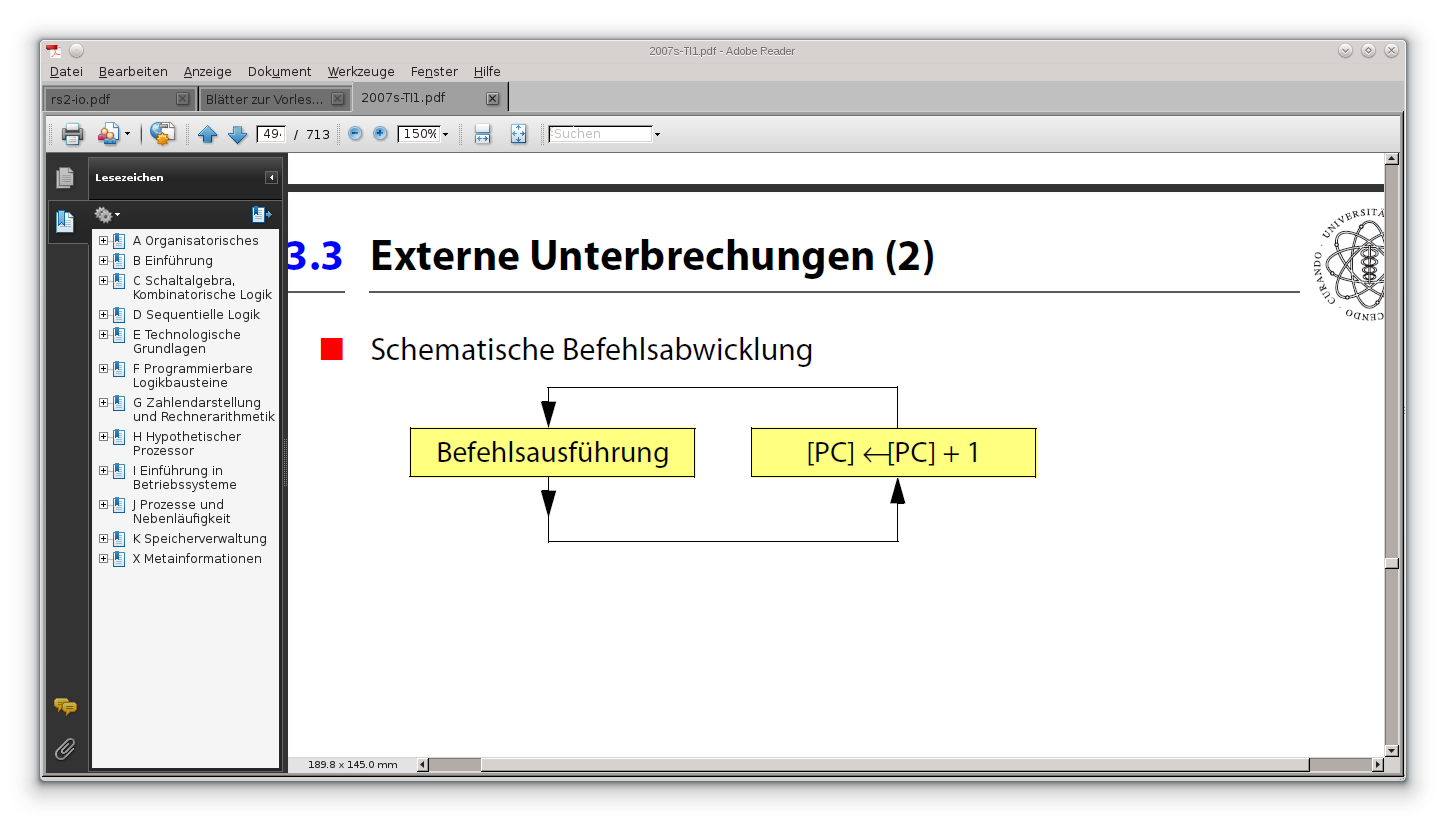 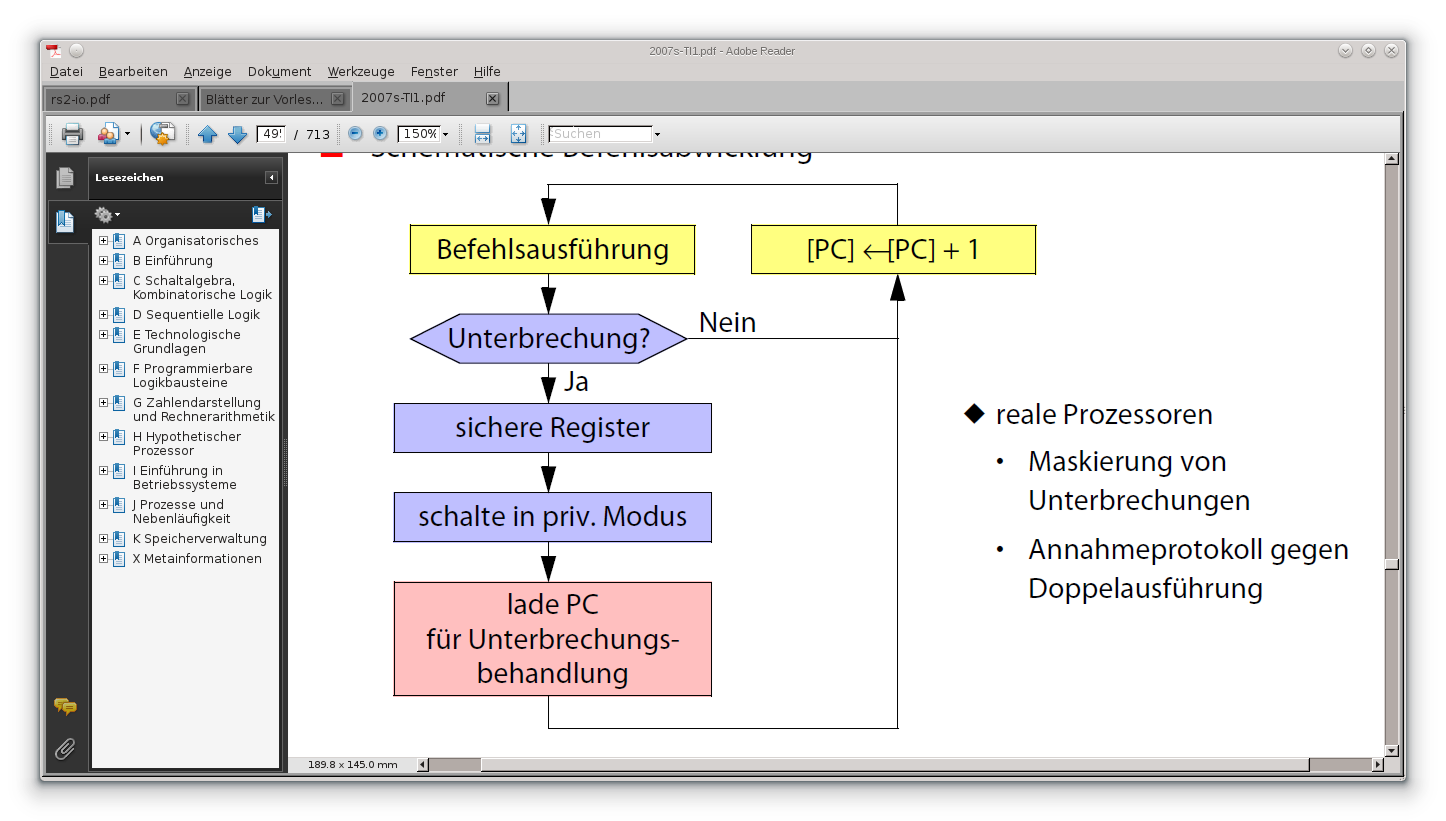 © H. Falk | 31.08.2014
8 - Ein-/Ausgabe
Unterbrechungen / Interrupts (3)
Ablauf der Unterbrechung






Unterbrochene Befehlsfolge bleibt in der Regel unberührt
Unterbrechung ist transparent
Verschachtelte Unterbrechungen möglich
Unterbrechung der Unterbrechungsbehandlung
Koordinierte Handhabung der gesicherten Register
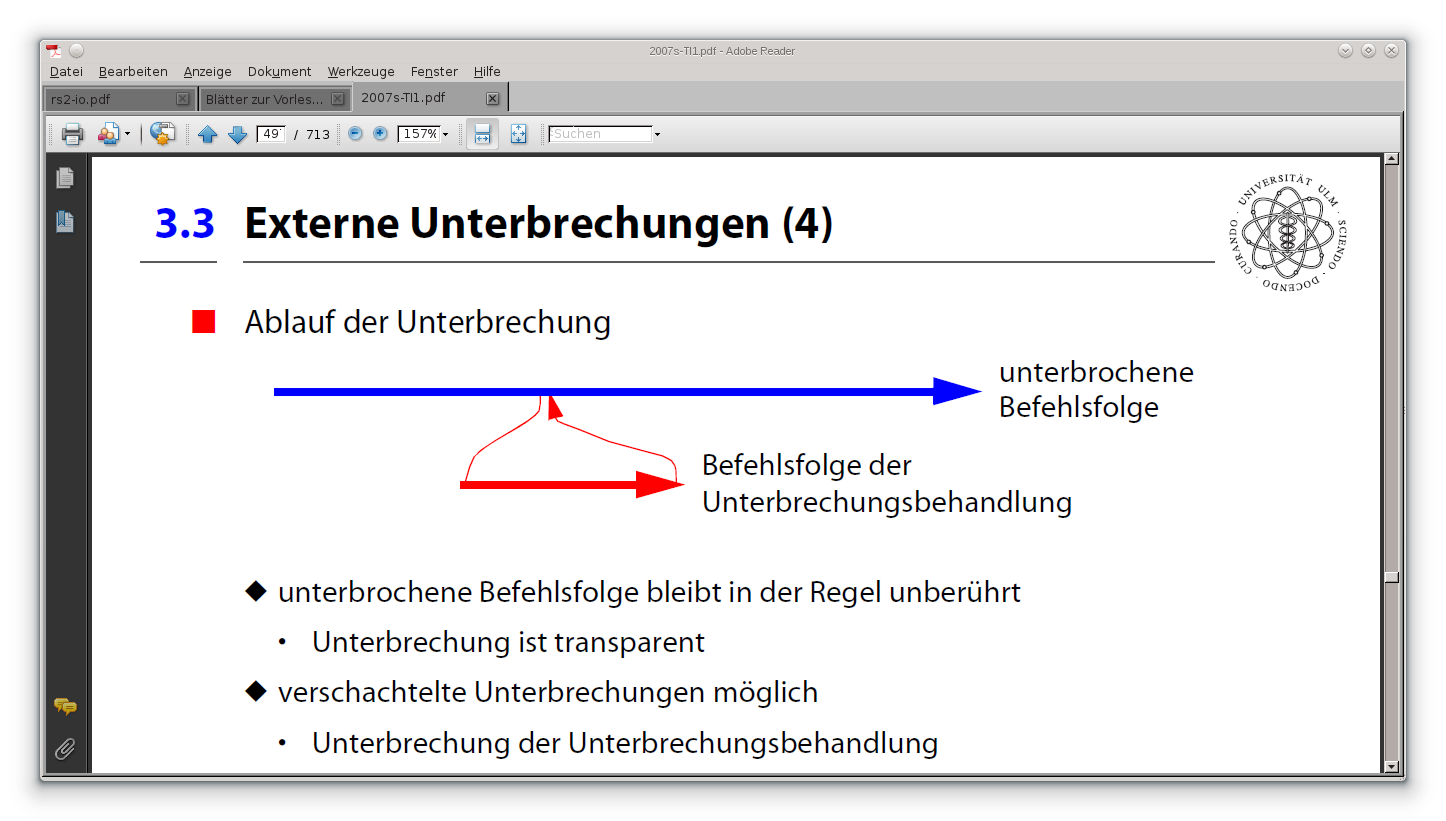 © H. Falk | 31.08.2014
8 - Ein-/Ausgabe
Unterbrechungen / Interrupts (4)
Ablauf eines HW-Interrupts
Gerät meldet IRQ (Interrupt Request) an Interrupt-Controller
Interrupt-Controller fordert Behandlung des IRQ bei der CPU
CPU bestätigt die Anforderung und verlangt den Interrupt-Vektor
Controller sendet Interrupt-Vektor an CPU
CPU wählt einen Interrupt-Handler aus der Interrupt-Tabelle In der Interrupt-Tabelle stehen die Einspringpunkte    für die Handler
Handler bedient das Gerät
Bestätigung an Interrupt-Controller
Rückkehr aus dem Handler
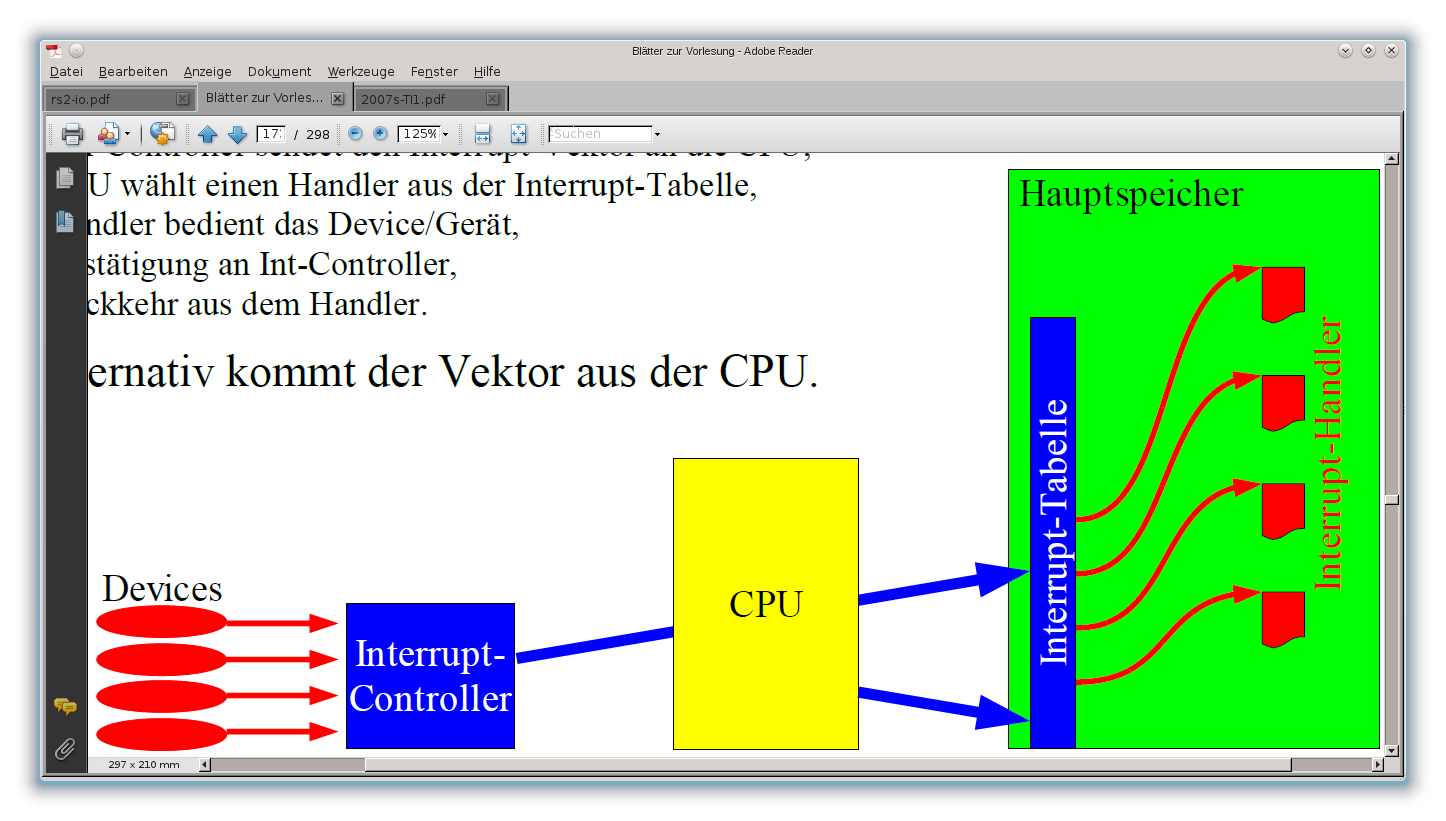 © H. Falk | 31.08.2014
8 - Ein-/Ausgabe
Unterbrechungen / Interrupts (5)
Gerätesteuerung unterbricht den Prozessor, falls Datentransport(e)
erforderlich werden oder falls Fehler auftreten.
Neuer Prozess
Prozess A
Dispatcher
BetriebssystemBS-Aufruf
E/A-Ende-Interrupt
E/A-Daten-Interrupt
....
Stromausfall
Priorität
Zeit
© H. Falk | 31.08.2014
8 - Ein-/Ausgabe
Unterbrechungen / Interrupts (6)
Ablauf
Prozess A überträgt I/O-Auftrag an das Betriebssystem
Dispatcher schaltet auf neuen Prozess um
Gerät sendet Interrupt
Falls Interrupt nicht gesperrt ist und die Priorität ausreichend hoch ist und der laufende Maschinenbefehl abgeschlossen ist:
Sicherung des Zustandes
Feststellen der Interrupt-Ursache
Datentransport: Ein-/Ausgabe, Lesen/Schreiben Speicher, Pufferzeiger erhöhen, Test auf Blockende
Restaurieren des Kontexts, return from interrupt
Prozess fährt in Bearbeitung fort
Nach einer Reihe von Datenübertragungs-Interrupts erfolgt ein Blockende-Interrupt, welcher den Dispatcher startet
© H. Falk | 31.08.2014
8 - Ein-/Ausgabe
Unterbrechungen / Interrupts (7)
Eigenschaften
Wegen des Overheads nicht für die schnelle Datenübertragung geeignet

Zu programmieren
Starten der Geräte vor der Übertragung
Übertragung per Interrupt-Handler oder Interrupt Service Routine (ISR)

Anwendungen
Häufig zur Übertragung zum Drucker oder von Tastatur eingesetzt
Für Rechner ohne direct memory access ist diese Methode erforderlich
Zum Abfangen von Laufzeitfehlern, die durch Software erzeugt werden (z.B. Division durch 0, Verletzung von Segmentgrenzen, ...)
Systemaufrufe (Traps): Spezialbefehl, der SW-Interrupt auslöst; Betriebssystem führt Trap-Handler aus, dem Parameter übergeben werden können  Implementierung der Betriebssystem-Schnittstelle
© H. Falk | 31.08.2014
8 - Ein-/Ausgabe
Direct Memory Access, DMA (1)
Bislang: Datentransport zwischen Speicher und I/O-Bausteinen
Nur der Prozessor hat die volle Kontrolle über den Bus(legt Adressen an, erzeugt Kontrollsignale, ...)
Andere Einheiten dürfen nur auf Anforderung des Prozessors tätig werden
Prozessor liest aus Speicher und übergibt Daten an I/O-Baustein oder liest Daten vom I/O-Baustein und schreibt in Speicher
Üblicherweise relativ viele Daten zu übertragen (z.B. Plattentransfer)
Ständige Wartezeiten durch relativ langsame I/O-Geräte

Nur der Prozessor hat bislang Funktion des Bus-Masters.
© H. Falk | 31.08.2014
8 - Ein-/Ausgabe
Direct Memory Access, DMA (2)
Beim DMA werden die Datentransporte direkt zwischen Gerätesteuerung und Speicher durchgeführt, ohne Beteiligung des Prozessors.

Spezielle Hardware tritt als Aktor auf dem Bus auf
Liest Daten und übergibt sie an I/O-Baustein, oder umgekehrt
CPU ist währenddessen frei (lediglich Bus teilw. durch DMA belegt)
Programmierung des DMA-Systems
Länge, Speicheradresse, I/O-Adresse von Ein-/Ausgaberegister
Unterbrechung zur Signalisierung des Transferendes
Unterbrechung zur Signalisierung von Fehlern
Aus Sicht des Programmierers ist DMA die einfachste Technik.

DMA macht es erforderlich, dass Gerätesteuerungen Bus-Master werden können.
© H. Falk | 31.08.2014
8 - Ein-/Ausgabe
Direct Memory Access, DMA (3)
Arbeitsmodi
Burst-Modus: DMA-Baustein übernimmt Systembus für die Dauer des vollständigen Transfers
I/O-Baustein benötigt internen Pufferspeicher
Vorteil: hohe Transferrate möglich
Nachteil: CPU für lange Zeit am Speicher-/Buszugriff gehindert
Cycle Stealing: Mischen von DMA- und CPU-Buszyklen
Fester Anteil an Buszyklen (z.B. jeder zweite) wird vom DMA-Baustein der CPU „gestohlen“
DMA kann zusätzlich alle von der CPU nicht benötigten Buszyklen nutzen (z.B. nach Execute-Phase von Register/Register-Befehlen)
Vorteil: CPU nur geringfügig behindert
Nachteil: geringere Transferrate
© H. Falk | 31.08.2014
8 - Ein-/Ausgabe
Zusammenfassung
Prinzipien der Datenübergabe
Wie adressiert man I/O-Geräte und deren SteuerungenMemory-Mapped I/O,Eigene I/O-Adressen
Busse mit oder ohne Bestätigung?Synchrone Busse / Unidirektionales Timing,Asynchrone Busse / Bidirektionales Timing,Fully-interlocked Handshaking
Wie synchronisiert man Geräte und Prozessoren?Busy waiting,Polling,Interrupts,DMA
© H. Falk | 31.08.2014
8 - Ein-/Ausgabe
Roter Faden
Ein-/Ausgabe
Einleitung
Datentransport von/zu Speicher oder E/A-Bausteinen
Memory-mapped I/O
Spezielle Ein-/Ausgabebefehle
Interrupts
Prinzipen der Datenübergabe
Synchrone Busse / unidirektionales Timing
Asynchrone Busse / bidirektionales Timing
Fully-Interlocked Handshaking
Synchronisation Prozessor ↔ Geräten:Busy Waiting, Polling, Interrupts, DMA
Point-to-Point Verbindungen
Busse
Fehlererkennung mit CRC-Zeichen
© H. Falk | 31.08.2014
8 - Ein-/Ausgabe
Point-to-Point Verbindungen
Point-to-Point: Ein Sender, ein Empfänger

Typische Point-to-Point Verbindungen
Serielle Schnittstelle (RS-232)
Parallele Schnittstelle (IEEE 1284)
© H. Falk | 31.08.2014
8 - Ein-/Ausgabe
Fallstudie: RS-232 Schnittstelle (1)
Asynchrone serielle Schnittstellen sind
seriell (d.h. die Bits werden nacheinander über eine Leitung übertragen), und
asynchron (das bedeutet hier: der zeitliche Abstand zwischen aufeinanderfolgenden Zeichen ist variabel)

Nacheinander werden folgende Werte übertragen
das Startbit: dies ist immer eine ‚0‘. Sie dient zur Synchronisierung zwischen Sender und Empfänger
7 oder 8 Datenbits, LSB (least significant bit) travels first
Paritätsbit: gerade, ungerade oder keine Parität
1-2 Stoppbits: Mindestlänge der Pause zwischen zwei Zeichen
© H. Falk | 31.08.2014
8 - Ein-/Ausgabe
Fallstudie: RS-232 Schnittstelle (2)
Paritätsbit
Zusätzlich als Datenbit versandtes Bit
Even Parity: Summe der 1-Datenbits gerade
Odd Parity: Summer der 1-Datenbits ungerade

Typische Parametrisierung
8N1 bedeutet: 8 Datenbits, None Parity, 1 Stoppbit
© H. Falk | 31.08.2014
8 - Ein-/Ausgabe
Fallstudie: RS-232 Schnittstelle (3)
Beispiel (8 Bit, ohne parity)
t
variabel
'1'
'0'
'0'
'1'
'1'
'1'
Stoppbits
LSB
Startbit
LSB='1'
Startbit
MSB='1'
0xF5
© H. Falk | 31.08.2014
8 - Ein-/Ausgabe
Fallstudie: RS-232 Schnittstelle (4)
Eigenschaften
Die Zeit für jeweils ein Bit richtet sich nach der Datenübertragungsrate, gemessen in Bit/s.
Symboltakt sind bei Sender und Empfänger gleich einzustellen (Baud-Rate)
Symbol hier gleich 1 Bit (Bitrate = Baud-Rate)
Typische Bitraten: 300, 1.200, 2.400, …, 19.200, 38.400, 57.600
Bei 57.600 Bit/s ist ein Bit etwa 17 μs lang
Auf kurzen Entfernungen (im Raum) sind Übertragungsraten bis knapp oberhalb von 100 kbit/s erreichbar.
Keine Taktleitung: asynchrone Übertragung
© H. Falk | 31.08.2014
8 - Ein-/Ausgabe
Fallstudie: RS-232 Schnittstelle (5)
Unterscheidung bezüglich Übertragungsrichtungen
Voll-Duplex-Betrieb: Übertragung in beide Richtungen gleichzeitig
Halb-Duplex-Betrieb: Übertragung in beide Richtungen, aber nur in eine zur Zeit
Simplex-Betrieb: Übertragung in nur eine Richtung
© H. Falk | 31.08.2014
8 - Ein-/Ausgabe
Fallstudie: RS-232 Schnittstelle (6)
V.24-Standard = RS-232 Standard

Normierung der asynchronen Übertragung zwischen
einem Daten-Endgerät (deutsch: DEE, englisch Data Terminal Equipment DTE), d.h. Rechner oder Terminal
und einer Datenübertragungseinrichtung DÜE (englisch Data Communication Equipment DCE), z.B. einem Modem (Modulator/Demodulator)
oder zwischen DEE und DEE.

9- oder 25-poliger Stecker (9-polig eher üblich)
Im Minimalfall mit drei Leitungen betreibbar
© H. Falk | 31.08.2014
8 - Ein-/Ausgabe
Fallstudie: RS-232 Schnittstelle (7)
Pinbelegung der Steckverbindungen (Steckeraufsicht, Male)

					          GND (Ground): Masse
					          TxD  (Transmit Data): Sendedaten
					          RxD (Receive Data): Empfangsdaten
1 DCD	        1 GND	14	          RTS: DEE möchte Daten senden
2 RxD	        2 TxD	15	          CTS: Partner kann Daten empfangen
3 TxD	        3 RxD	16	          DSR: Partner ist betriebsbereit
4 DTR	        4 RTS	17	          DTR: DEE ist betriebsbereit
5 GND	        5 CTS	18	          DCD: Partner empfängt analoges
6 DSR	        6 DSR	19		       Trägersignal
7 RTS	        7 GND	20 DTR	          RI (Ring Indicator): Rufsignal
8 CTS	        8 DCD	21
9 RI	        9		22 RI
		      10		23	          25-poliger Verbinder: weitere Pins
		      11		24	          belegt, aber hier nicht dargestellt!
		      12		25
		      13
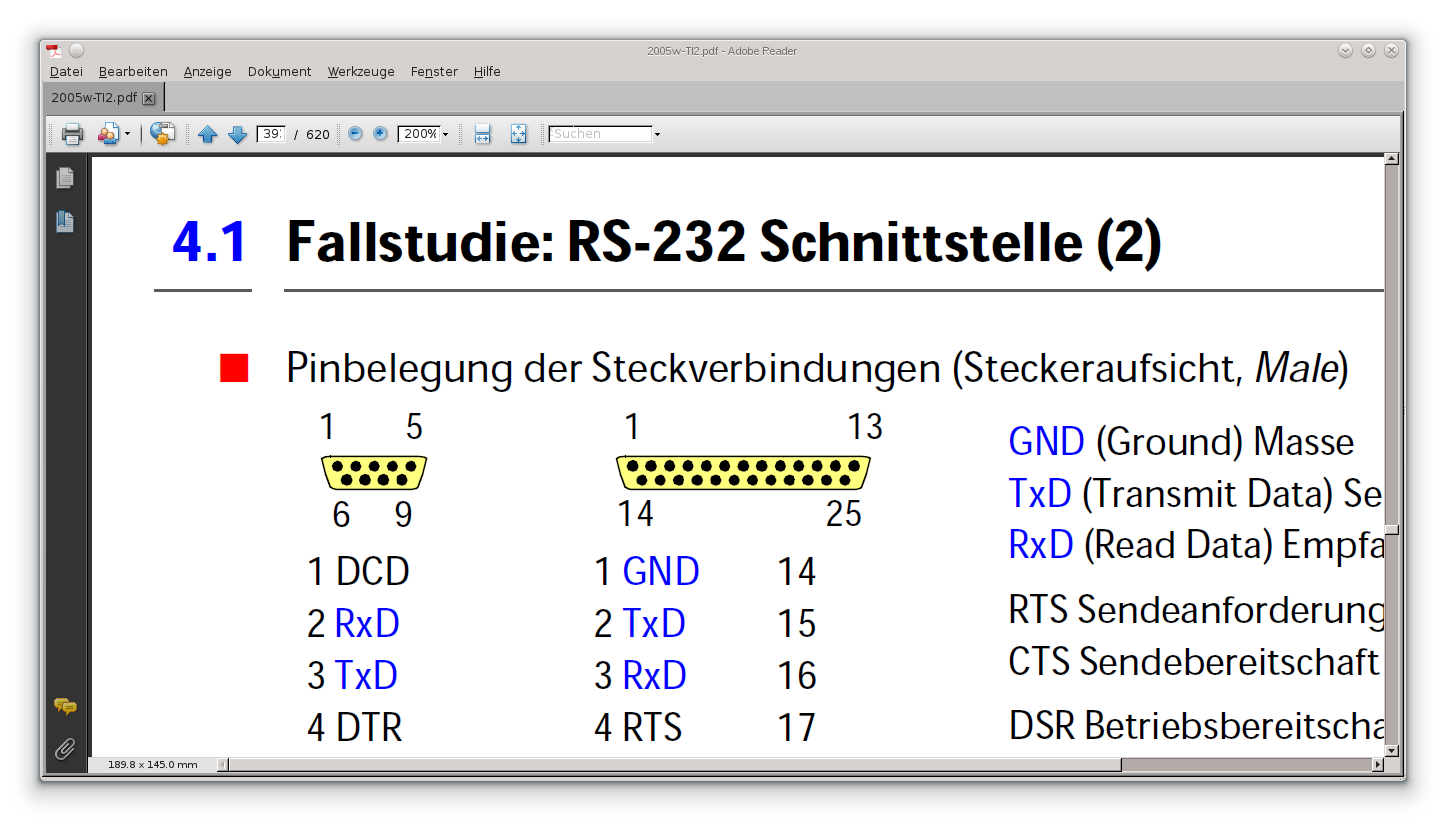 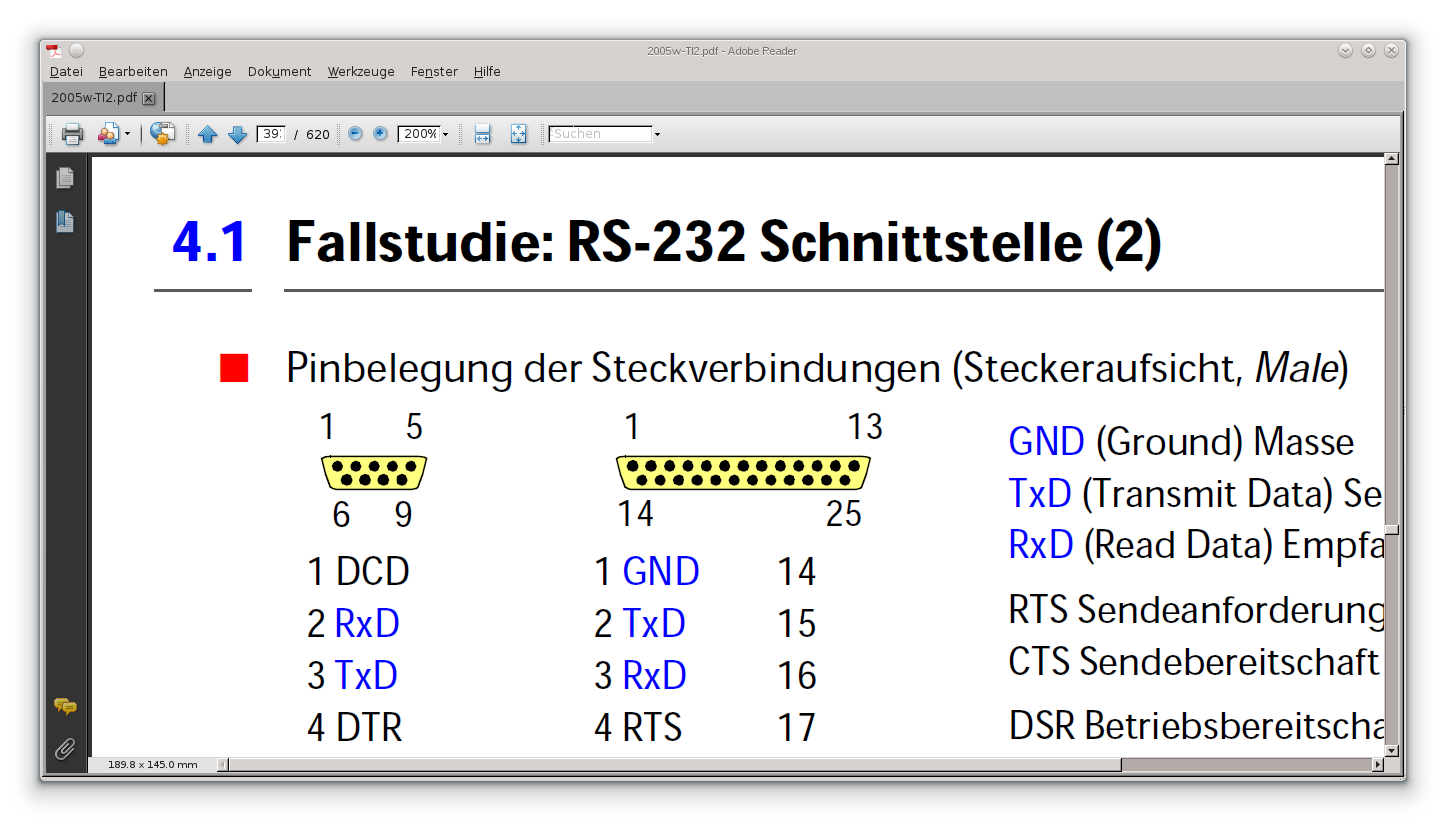 © H. Falk | 31.08.2014
8 - Ein-/Ausgabe
Fallstudie: RS-232 Schnittstelle (8)
Logik aller Leitungen
Wert „Logisch 1“: Spannung zur Masse -12 V
Wert „Logisch 0“: Spannung zur Masse +12 V
Werterkennung auf Empfängerseite von +/-3 V bis +/-15 V
Ermöglicht lange Leitungen und guten Störabstand
© H. Falk | 31.08.2014
8 - Ein-/Ausgabe
Fallstudie: RS-232 Schnittstelle (9)
RS-232 über drei Leitungen















Zur Absicherung gegen Überlastung Benutzung einer Software-Flusskontrolle (handshaking, z.B. mit Ctrl-S und Ctrl-Q).
Spezielle Kabel (Pins 2/3 vertauscht!)
Interpretation:
Wenn die DEE eingeschaltet ist, nimmt sie an, der Partner ist es auch.
Bei Sendewunsch über RTS erfolgt über CTS sofort die Bestätigung.
 keine Prüfung auf Überlastung.
DEE
DEE
TxD	2RxD	3DTR	20DSR	6DCD	8RTS	4CTS	5
3	RxD2	TxD20	DTR6	DSR8	DCD4	RTS5	CTS
Masse
© H. Falk | 31.08.2014
8 - Ein-/Ausgabe
Fallstudie: RS-232 Schnittstelle (10)
Flusskontrolle
Software-Flusskontrolle
Senden des Steuerzeichens Ctrl-S (0x13) stoppt den Datentransport
Senden des Steuerzeichens Ctrl-Q (0x11) hebt den Stopp auf
Steuerzeichen dürfen nicht in Daten vorkommen
XON = Transmission on, XOFF = Transmission off
Software-Flusskontrolle = XON/XOFF Flusskontrolle

Hardware-Flusskontrolle
z.B. über RTS- und CTS-Leitungen
© H. Falk | 31.08.2014
8 - Ein-/Ausgabe
Fallstudie: RS-232 Schnittstelle (11)
RS-232 mit Hardware-Flusskontrolle













Hier: sog. Nullmodemkabel, d.h. Pins 2 und 3 sind jeweils über kreuz verbunden.
Für Kommunikation DEE / DÜE: an Pins 2 und 3 durchverbundene Kabel („Verlängerungskabel“)
Interpretation:
Senden setzt voraus, dass Partner über DTR seine Bereitschaft zum Empfang von Daten signalisiert.
CTS, RTS: Mitteilung eines Übertragungswunsches und der Empfangsbereitschaft; Pins z.T. offen oder kreuzweise verbunden.
DEE
DEE
TxD	2RxD	3DTR	20DSR	6DCD	8RTS	4CTS	5
3	RxD2	TxD8	DCD6	DSR20	DTR4	RTS5	CTS
Masse
© H. Falk | 31.08.2014
8 - Ein-/Ausgabe
Fallstudie: Paralleler Port (1)
Die parallele PC-Schnittstelle
Parallel Übertragung von 8 Bits
Früher: Centronics-Schnittstelle (Druckerschnittstelle)
Nur Ausgabe von Daten
Transferrate 150 kByte/s
Heute meist: IEEE 1284 Schnittstelle
SPP – Standard Parallel Port: unidirektionaler Betrieb, kompatibel mit Centronics
EPP – Enhanced Parallel Port, ECP – Enhanced Capability Port: Ein- und Ausgabe von Daten möglich
Transferrate bis 2 MByte/s
Verbindungsstecker mit 25 oder 36 Pins
© H. Falk | 31.08.2014
8 - Ein-/Ausgabe
Fallstudie: Paralleler Port (2)
25-polige SPP-Pinbelegung (Steckeraufsicht, Male)

					         GND (Ground): Masse
					         D1-8: Datenleitungen
					         Strobe: Daten gültig
  1 Strobe	14 Auto Feed	         Ack: Bestätigung des Empfangs
  2 D1		15 Error	         Busy: Endgerät beschäftigt
  3 D2		16 Init		         PE (Paper End): Endgerät nicht bereit
  4 D3		17 Select In	         Select: Zeigt Druckerstatus an (on-
  5 D4		18 GND		oder offline)
  6 D5		19 GND	         Auto Feed: Papiervorschub
  7 D6		20 GND	         Error: Fehler
  8 D7		21 GND	         Init: Rücksetzen
  9	D8		22 GND	         Select In: Teilt dem Drucker mit, dass
10	Ack		23 GND		er angesprochen ist
11	Busy		24 GND
12	PE		25 GND
13 Select
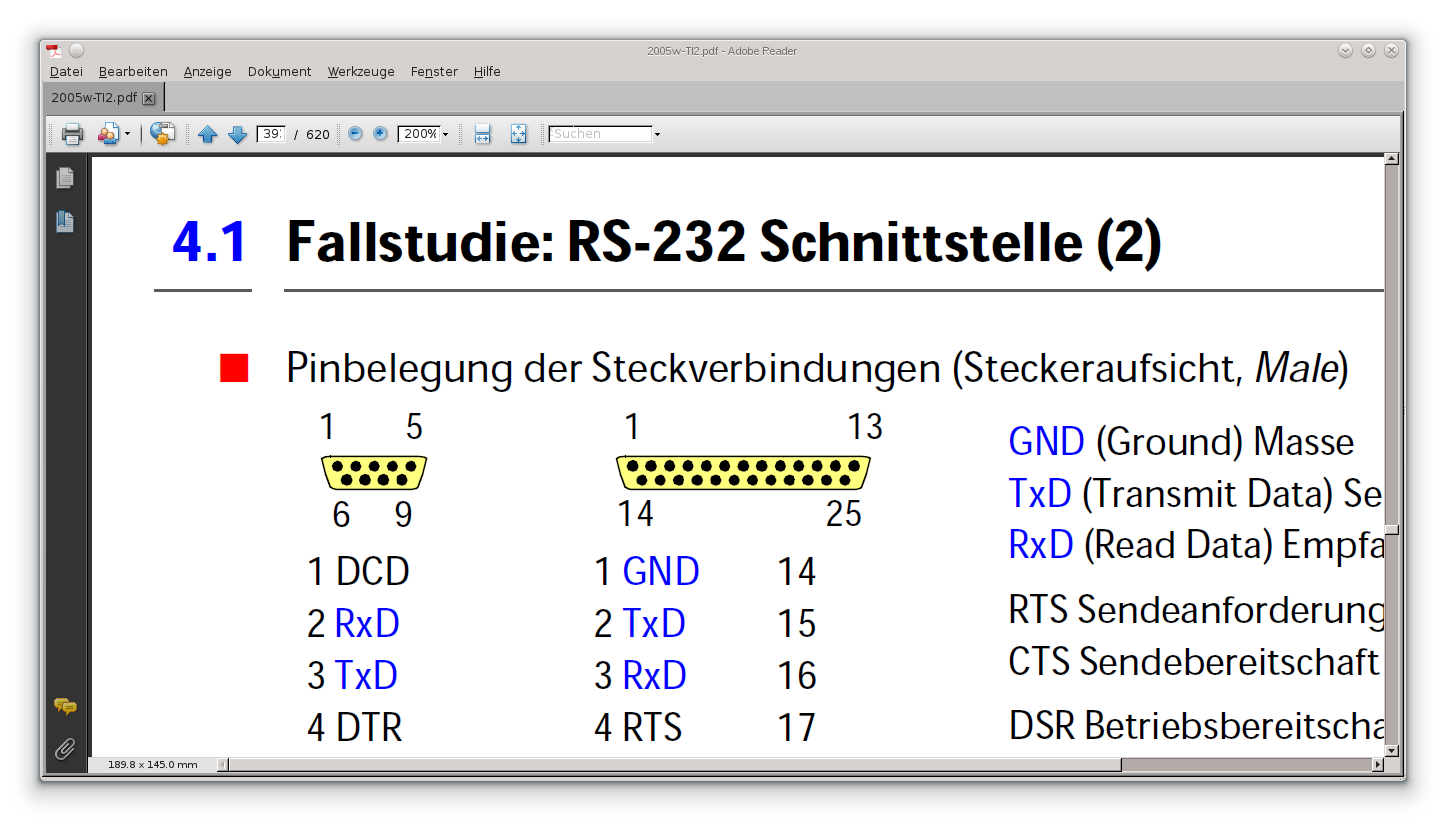 © H. Falk | 31.08.2014
8 - Ein-/Ausgabe
Fallstudie: Paralleler Port (3)
TTL-Logik
+5 V (Logisch 1) und 0 V (Logisch 0) zur Masse

Datenübertragung









Asynchroner Bus / bidirektionales Timing
Ack dient als zusätzlicher Unterbrechungsauslöser
Bestätigt Empfang der Daten
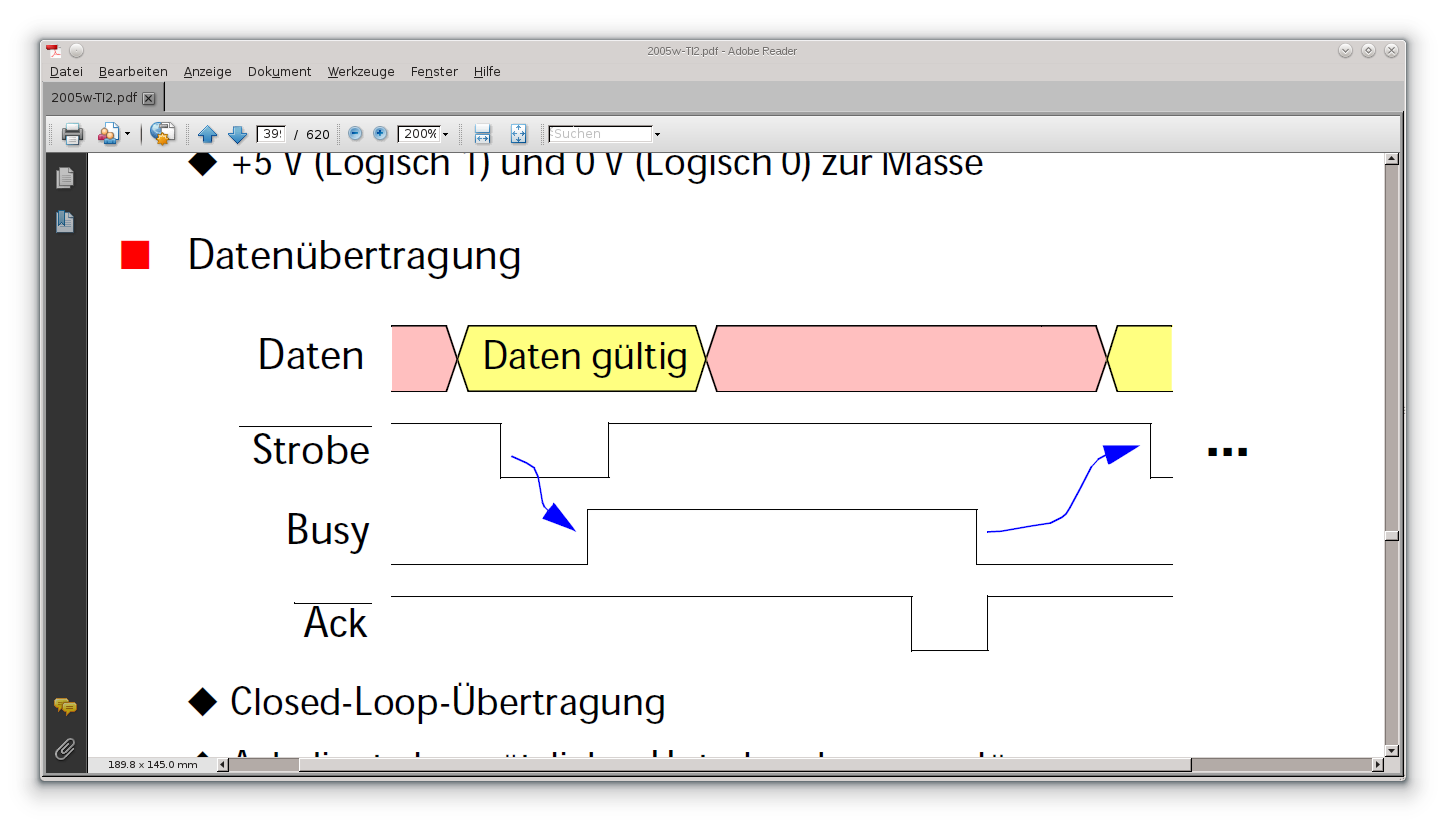 © H. Falk | 31.08.2014
8 - Ein-/Ausgabe
Fallstudie: Paralleler Port (4)
Einsatz
Drucker
Billiger Geräteanschluss für
Scanner
Zip-Drives
…

Heute weitgehend Verdrängung durch USB
© H. Falk | 31.08.2014
8 - Ein-/Ausgabe
Roter Faden
Ein-/Ausgabe
Einleitung
Prinzipien der Datenübergabe
Point-to-Point Verbindungen
Fallstudie: Serielle Schnittstelle (RS-232 / V.24)
Fallstudie: Paralleler Port (Centronics / IEEE 1284)
Busse
Fehlererkennung mit CRC-Zeichen
© H. Falk | 31.08.2014
8 - Ein-/Ausgabe
Busse (1)
Zugang für mehrere Einheiten an die gleichen Transport- und Kontrollleitungen
Vorteil: Einsparung von Verbindungen und Leitungen im Gegensatz zu Point-to-Point Verbindungen zwischen mehreren Einheiten
Beispiel: CPU-Bus zur Verbindung von CPU und Speicherbausteinen

Interne Busse
Bussysteme zur Verbindung rechnerinterner Einheiten
z.B. Prozessoren, Speicher, I/O-Bausteine
„Verlängerung“ des CPU-Busses

Externe Busse
Bussysteme zur Verbindung von externen Geräten
z.B. Festplattensysteme, Netzwerke
© H. Falk | 31.08.2014
8 - Ein-/Ausgabe
Busse (2)
Motivation für standardisierte Busse
Unabhängige Geräte und Komponentenentwicklung
Hersteller- und Plattformunabhängigkeit
z.B. Steckkarten für PC (interner Bus)
z.B. externe Festplattensysteme (externer Bus)
Erforderliche Standardisierung
Signale und deren Spannungen
Steckverbindungen und Signalbelegungen
Elektrische und zeitliche Verhaltensspezifikation
© H. Falk | 31.08.2014
8 - Ein-/Ausgabe
Buszugang (1)
Problem: Mehrere Sender an einem Bus
z.B. mehrere CPUs am selben CPU-Bus
Elektrische Probleme
Kurzschlüsse bei gleichzeitiger Bus-Nutzung durch mehrere Sender
Konsistenzprobleme
Übertragungsprotokolle nicht abgesichert gegen mehrere Sender
Störung des Protokolls

Zugangsregelung für Busse mit mehreren Sendern: Busarbitrierung
Gängige Verfahren
Daisy Chain
Parallele und zentrale Arbitrierung
Verteilte Arbitrierung
© H. Falk | 31.08.2014
8 - Ein-/Ausgabe
Buszugang (2)
Daisy Chain Technik









Über Request-Leitung signalisiert Sender die Busnutzung
Freigabe wird über Grant-Signal verbreitet
Weitergabe des Grant-Signals von Sender zu Sender (Daisy Chain)
Unterbrechung des Grant-Signals, wenn Sender Bus nutzen will
Üblicherweise Verbreitung eines Besetztsignals durch Arbiterlogik an alle
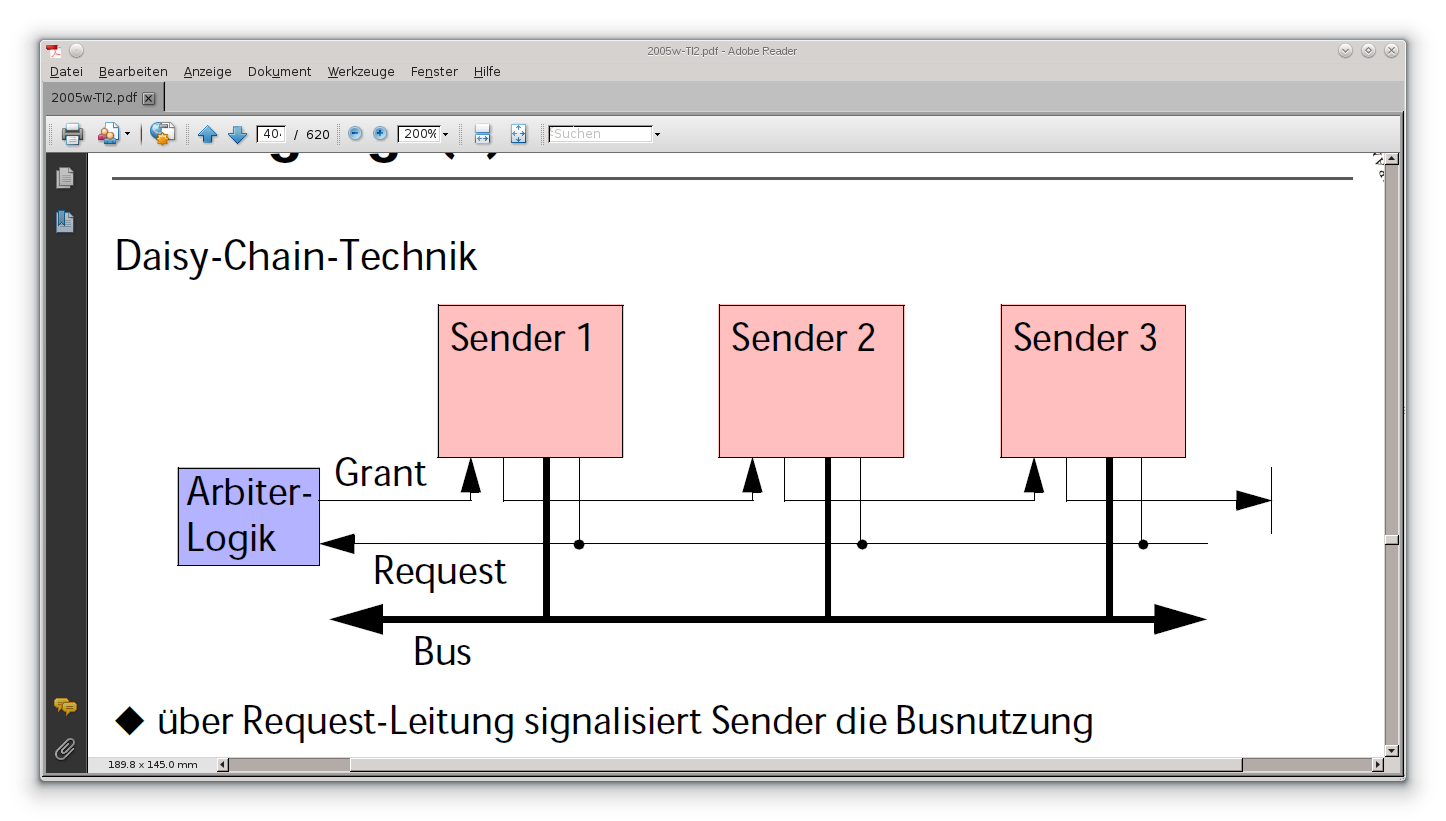 © H. Falk | 31.08.2014
8 - Ein-/Ausgabe
Buszugang (3)
Daisy Chain Technik (fortges.)
Realisierung bei Steckkarten
Eingabe- und Ausgabeleitung der Daisy Chain
Verbindung der beiden Leitungen bei unbelegter Karte (z.B. durch Jumper oder Schalter)
Priorisierung der Sender durch Anordnung in der Daisy Chain
Unfaire Busvergabe
Aushungerungsproblem (starvation)

Typischer Einsatz von Daisy Chain Arbitern
VME-Bus
Interrupt-Acknowledge Logik bei mehreren Interrupt-Quellen gleicher Priorität
© H. Falk | 31.08.2014
8 - Ein-/Ausgabe
Buszugang (4)
Fallstudie: Interrupt-Acknowledgment







Gerät signalisiert Unterbrechung durch IRQ-Leitung
Prozessor bestätigt Unterbrechung durch IACK-Leitung
Erstes Gerät in der Chain nimmt IRQ-Leitung zurück
Andere Geräte warten, bis sie an der Reihe sind
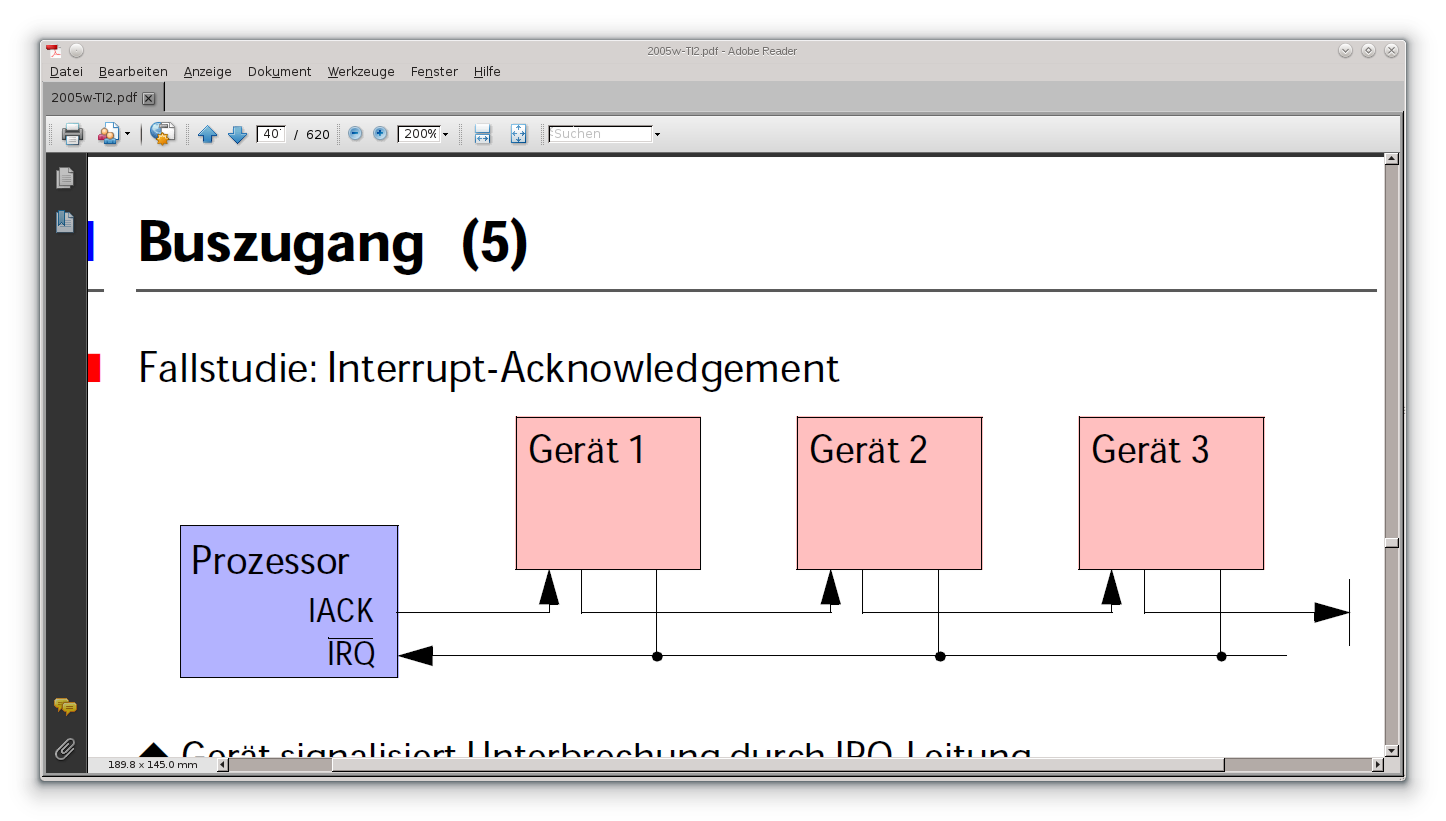 © H. Falk | 31.08.2014
8 - Ein-/Ausgabe
Buszugang (5)
Parallele, zentrale Arbitrierung











Über eigene Request-Leitung signalisiert Sender die Busnutzung
Eigene Grant-Leitung signalisiert Sender die Freigabe
Beliebige, aber komplexere Arbiter-Logik
Verschiedene Priorisierungen und Fairness-Strategien möglich
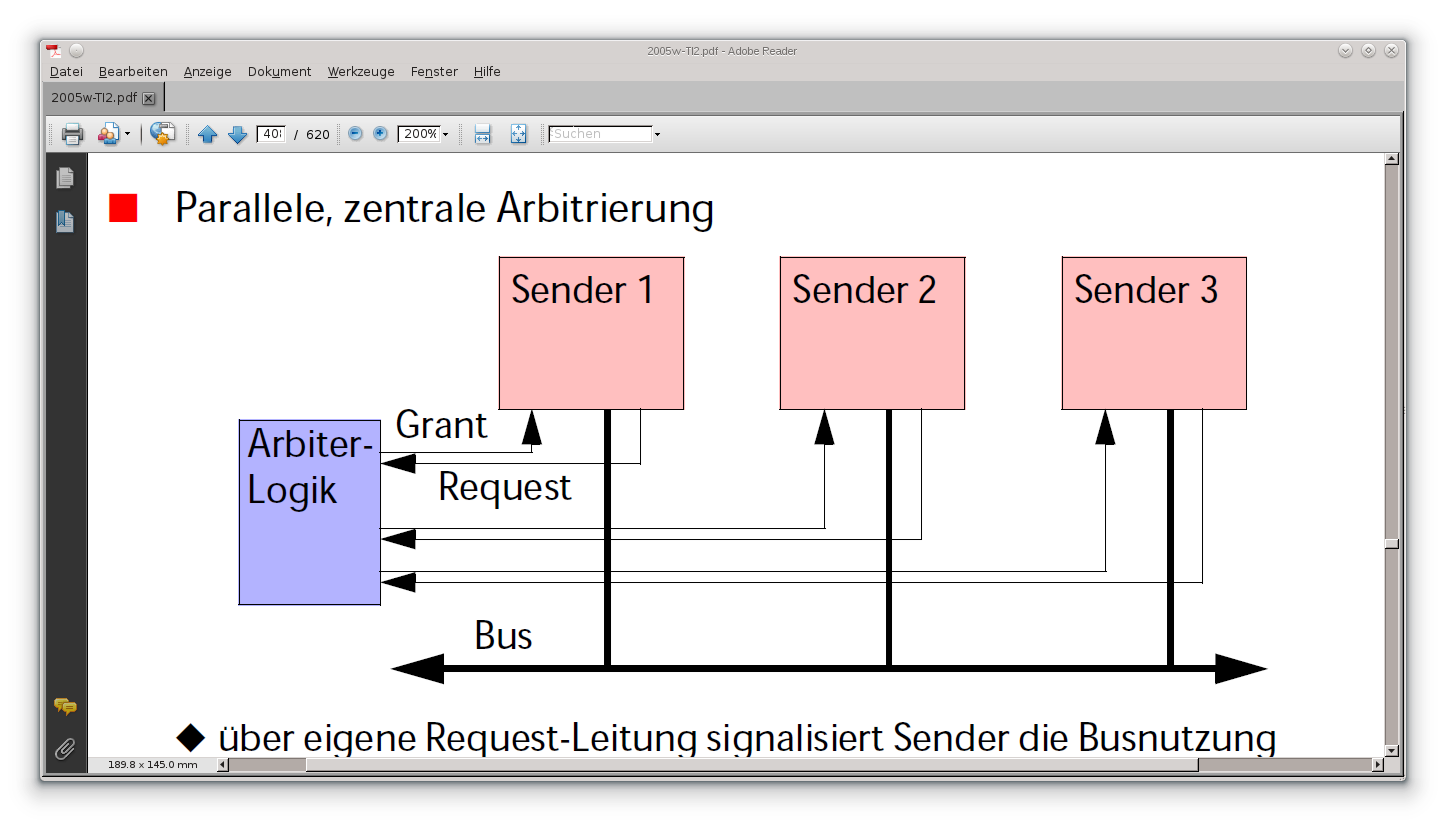 © H. Falk | 31.08.2014
8 - Ein-/Ausgabe
Buszugang (6)
Parallele, zentrale Arbitrierung (fortges.)
Schnelle Grant-Signalisierung
Weniger Gatterlaufzeiten als bei Daisy Chain
Zentraler Arbiter könnte aber zum Flaschenhals werden, der Busnutzung limitiert

Typischer Einsatz von paralleler, zentraler Arbitrierung
Alle heute gängigen internen Bussysteme
z.B. PCI-Familie von Bussen (ausgewählter Sender wird Bus-Master)
© H. Falk | 31.08.2014
8 - Ein-/Ausgabe
'0'
'1'
'0'
'0'
'1'
'1'
K2
&
'1'
'1'
request
Buszugang (7)
Verteilte Arbitrierung (self selection)

„These schemes also use multiple request lines, but the devices requesting bus access determine who will be granted access.“ [Hennessy/Patterson]













Max. Anzahl der Controller = Anzahl der Datenleitungen. Beispiel: SCSI
Datenbus
76543210
Phase, in der Datenbus zur Arbitrierung benutzt wird. Ein eigener Request erscheint nur dann als ‚0‘ auf dem Bus, wenn kein Wunsch einer höheren Priorität auf dem Bus angemeldet ist.
K3
&
'0'=request, unbenutzte Leitungen (über Widerstand) auf '1' gesetzt.
request
© H. Falk | 31.08.2014
8 - Ein-/Ausgabe
Buszugang (8)
Verteilte Arbitrierung (collision detection)

„In this scheme, each device independently requests the bus. Multiple simultaneous requests result in a collision. The collision is detected and a scheme for selecting among the colliding parties is used.“ [Hennessy/Patterson]











Beispiel: BNC-basiertes Ethernet
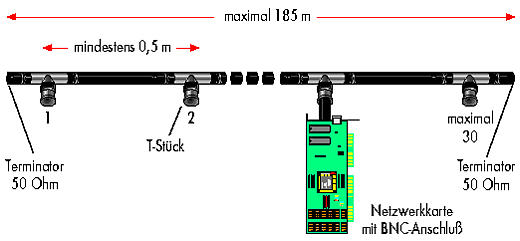 © H. Falk | 31.08.2014
8 - Ein-/Ausgabe
Interne Busse (1)
Typische interne Busse
Spezifikation der Pins und Signale
Spezifikation der Steckerverbindung für Einsteckkarten (Slots)
Erweiterung des CPU-Busses
Übernahme des CPU-Busses,Hinzunahme weiterer Leitungen(z.B. für Unterbrechungssteuerung)
Umsetzung des CPU-Busses aufinternen Bus über Buskontroller-Chipsatz
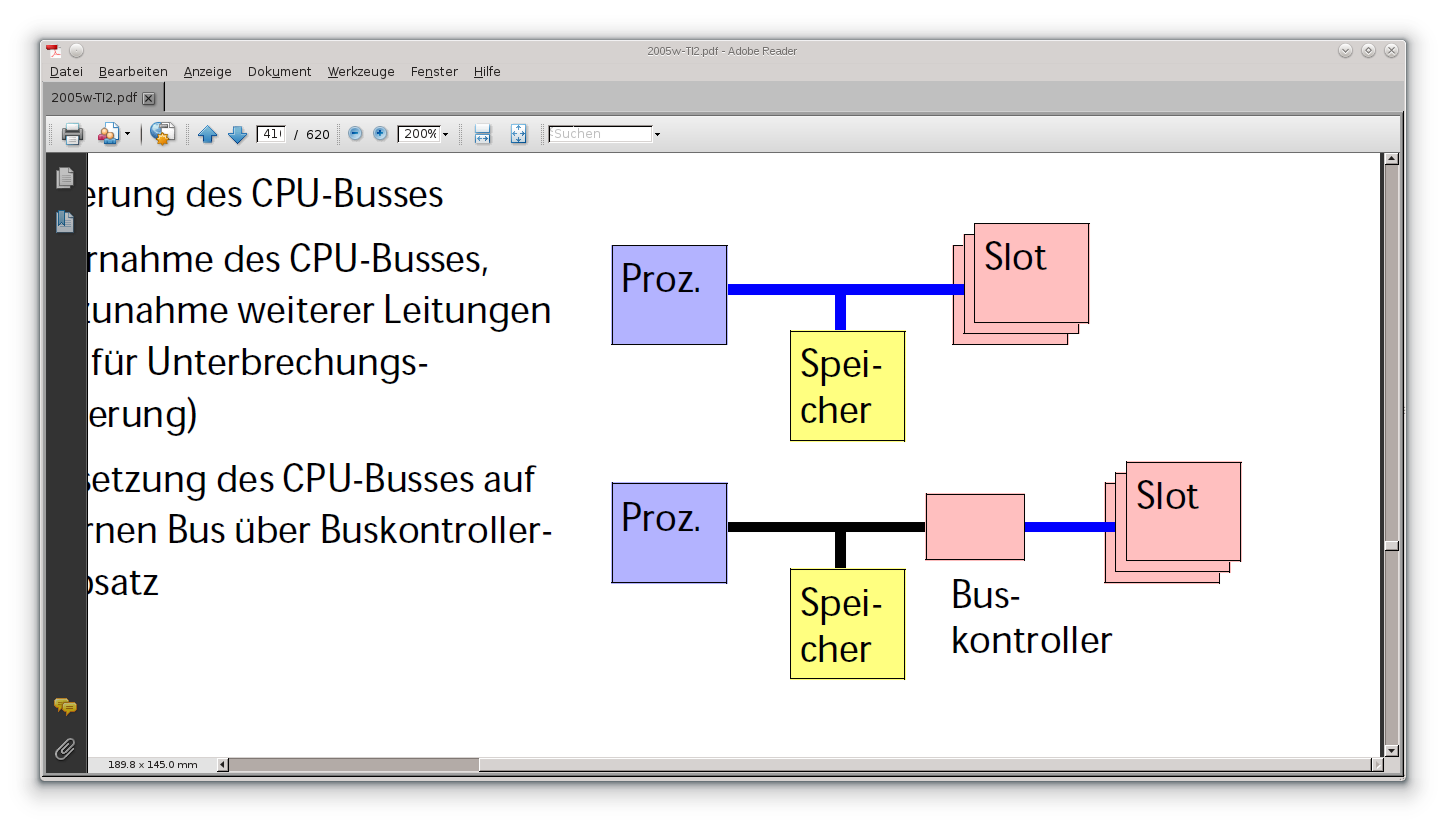 © H. Falk | 31.08.2014
8 - Ein-/Ausgabe
Interne Busse (2)
Interne Busse mit DMA-Controller
Evtl. mehrere DMA-Kanäle
Mehrere Transfers gleichzeitig aktivierbar

Beispiel: DMA-Controller am CPU-Bus








Programmierung über spezielle DMA-Register
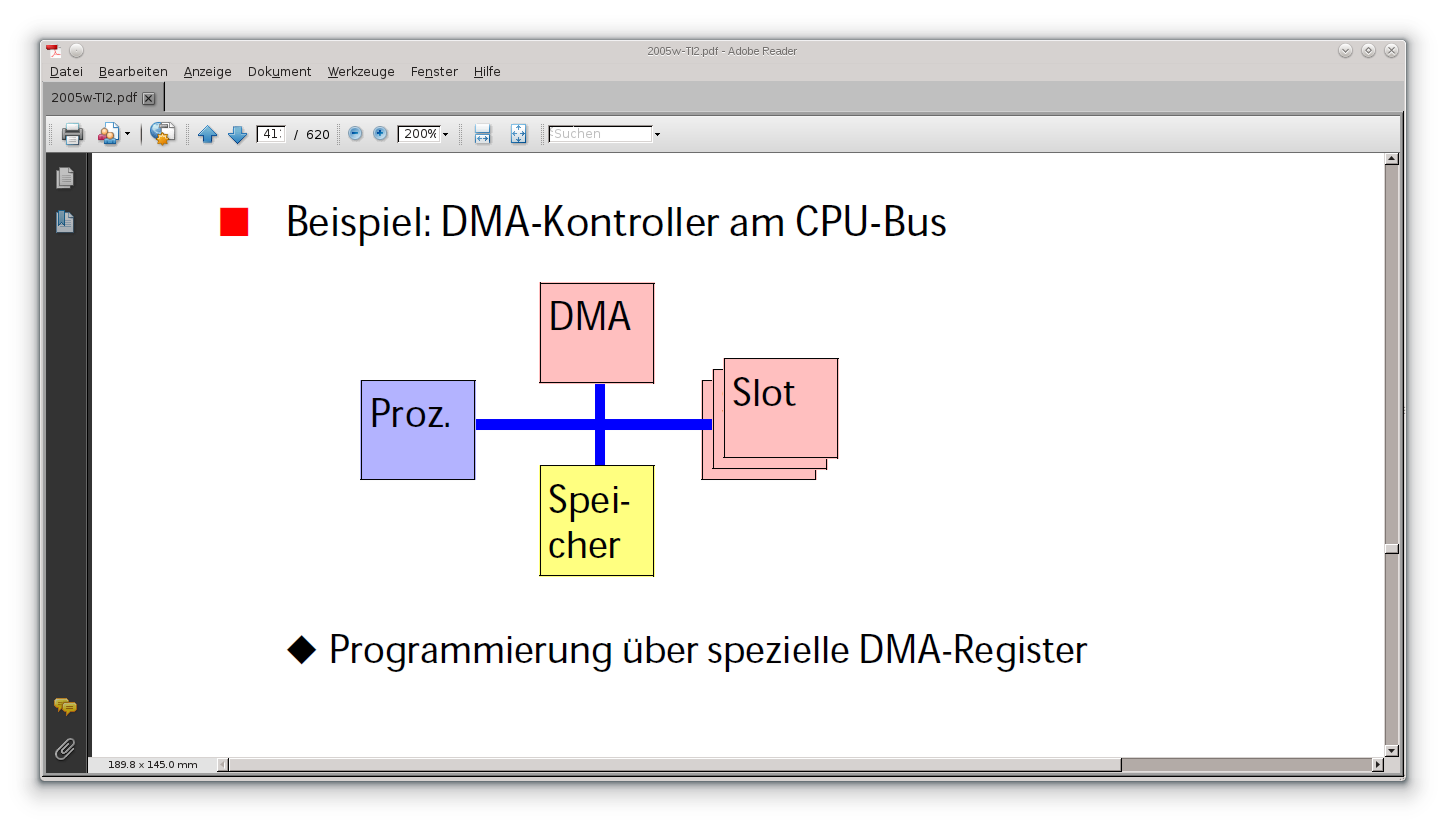 © H. Falk | 31.08.2014
8 - Ein-/Ausgabe
Fallstudie: PCI-Bus (1)
Peripheral Component Interconnection (PCI von Intel)
Seit etwa 1992

Busarchitektur
Synchroner Bus
Taktrate 33 bzw. 66 MHz(133, 266 und 533 MHz sind definiert aber meist noch nicht genutzt)
Datenbreite 32 Bit (64 Bit sind definiert aber selten genutzt)
Datenübertragung im Burst-Mode 133 MByte/s (266 MByte/s)
Adressbreite 32 Bit
32 Bit Speicheradressraum
32 Bit I/O-Adressraum
Zusätzlich: Konfigurationsadressraum pro Busteilnehmer
© H. Falk | 31.08.2014
8 - Ein-/Ausgabe
Fallstudie: PCI-Bus (2)
Buselektrik
Meist 5 V
Tendenz zu geringeren Spannungen 3,3 V oder 1,5 V
Höhere Busgeschwindigkeit möglich

Busarbitrierung
Parallele, zentrale Arbitrierung durch Buscontroller
Bus-Master kann PCI-Bus für einen Zugriff benutzen
In den Anfängen kein DMA-Controller
Stattdessen überträgt Bus-Master Daten selbst
© H. Falk | 31.08.2014
8 - Ein-/Ausgabe
Fallstudie: PCI-Bus (3)
Buszyklen
Speicherzugriff (Lesen, Schreiben)
Adresse und Daten im Zeitmultiplex über gleiche Leitungen
I/O-Zugriff (Lesen, Schreiben)
Konfigurationszugriff (Lesen, Schreiben der Konfigurationsparameter)
Burst-Mode Zugriffe
Eine Adressübertragung
Mehrfache Datenzugriffe
© H. Falk | 31.08.2014
8 - Ein-/Ausgabe
Fallstudie: PCI-Bus (4)
Konfiguration
Jeder Bus-Teilnehmer256 Byte Konfigurationsdaten
64 x 32 Bit
Anordnung genormt
64 Byte genormter Header
192 Byte Zusatzkonfiguration
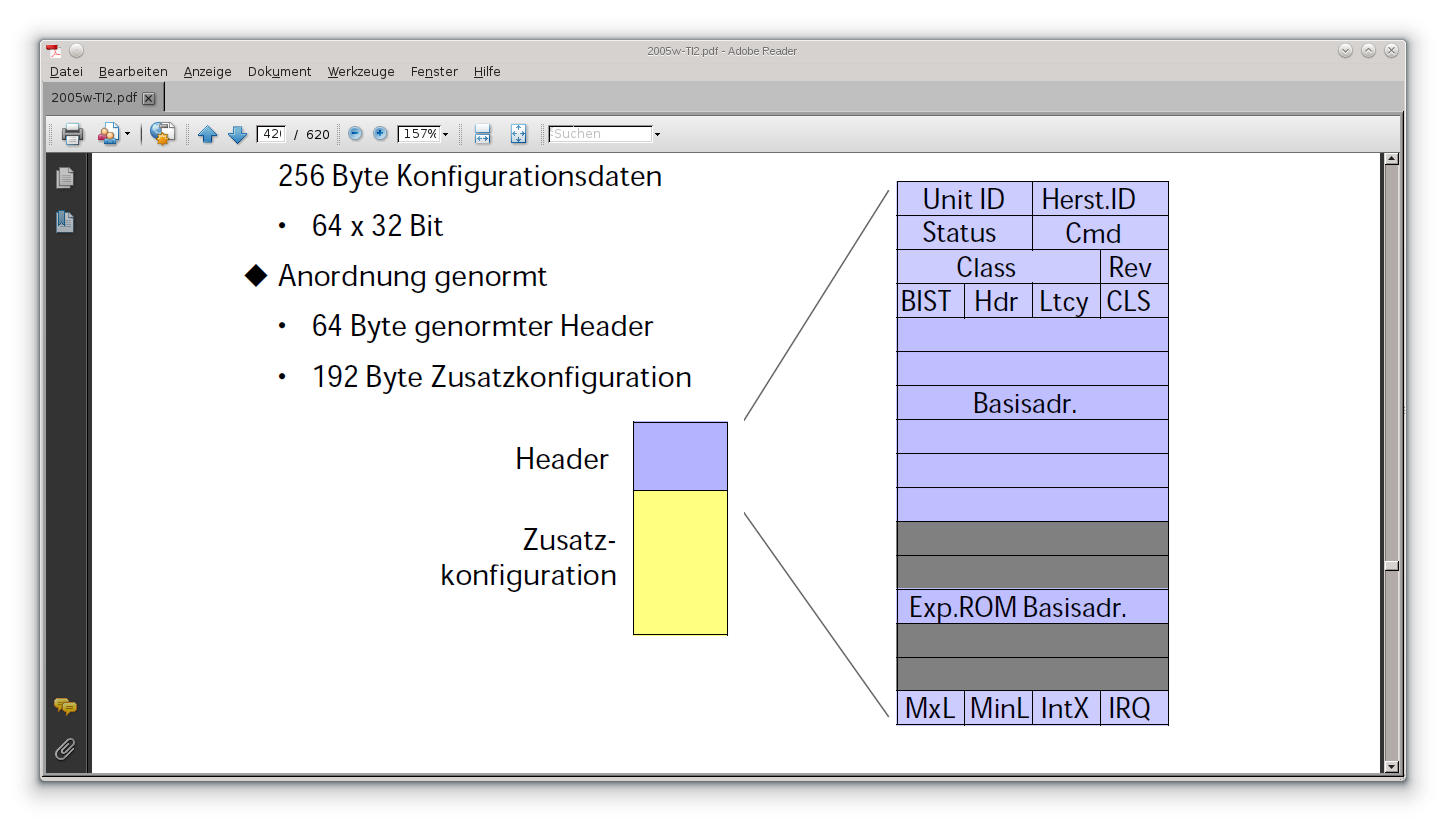 © H. Falk | 31.08.2014
8 - Ein-/Ausgabe
Fallstudie: PCI-Bus (5)
Konfiguration (fortges.)
Codes für Hersteller und Gerätenummer des Herstellers
Wird für Plug-and-Play-Betrieb benötigt
Code für Geräteart und Revisionsnummer
Z.B. Busteilnehmer ist ein Floppy-Controller
Diverse Konfigurationsdaten zu
Selbsttest
Struktur der Zusatzkonfigurationsdaten, etc.
Adressregister für das Einblenden der I/O-Register und eines ROMs in die Busadressräume
Latenzinformationen bei Buszugriffen
Zuordnung der Unterbrechungsleitung des Busteilnehmers zu PCI-Unterbrechung und Prozessorunterbrechung
© H. Falk | 31.08.2014
8 - Ein-/Ausgabe
Fallstudie: PCI-Bus (6)
Konfiguration (fortges.)
Initialisierung beim Hochfahren des Betriebssystems
Selektierung der einzelnen Busteilnehmer (Karten) durch IDSEL-Signal
Konfiguration der I/O- und Speicheradressen
Automatische Konfliktauflösung(sensible Kartentypen können bevorzugt werden)
Prozessor-IRQ-Leitungen können gemeinsam benutzt werden
Keine manuelle Kartenkonfiguration (wie bspw. bei alten ISA-Bussen) mehr notwendig
© H. Falk | 31.08.2014
8 - Ein-/Ausgabe
Fallstudie: PCI-Bus (7)
Grundstruktur PCI-basierter Systeme
Prozessor
front side bus
memory bus(PC266,PC400)
Grafikbus(AGP 4x)
Northbridge
Grafikkarte
SDRAM
PCI-Bus
Clock buffer
Clock generator
Southbridge
ATA 33/66/100BIOS ROMUSBKeyboardMouse
Power Plane control,GPIO, ACPI Events
© H. Falk | 31.08.2014
8 - Ein-/Ausgabe
Fallstudie: PCI-Bus (8)
Front-Side-Bus
Systembus zum Chipsatz
Typisch: 64 Bit Daten, 32 Bit Adressen, 200 MHz, mehrere Datentransfers pro Taktzyklus

Northbridge
Anbindung des Hauptspeichers und schneller Grafikkarte

Southbridge
Umsetzung auf PCI-Bus
Anbindung von Legacy-I/O (RS-232, SPP, EPP etc.)
© H. Falk | 31.08.2014
8 - Ein-/Ausgabe
Prozessor
front side bus
Graphikbus(AGP 4x)
memory bus(PC266,PC400)
Graphikkarte
Northbridge
SDRAM
Clock buffer
PCI-Bus
Clock generator
Southbridge
ATA 33/66/100BIOS ROMUSBKeyboardMouse
Power Plane control,GPIO, ACPI Events
Fallstudie: PCI-Bus (9)
Wo sind diese Komponenten
auf dem Board?
Speicher
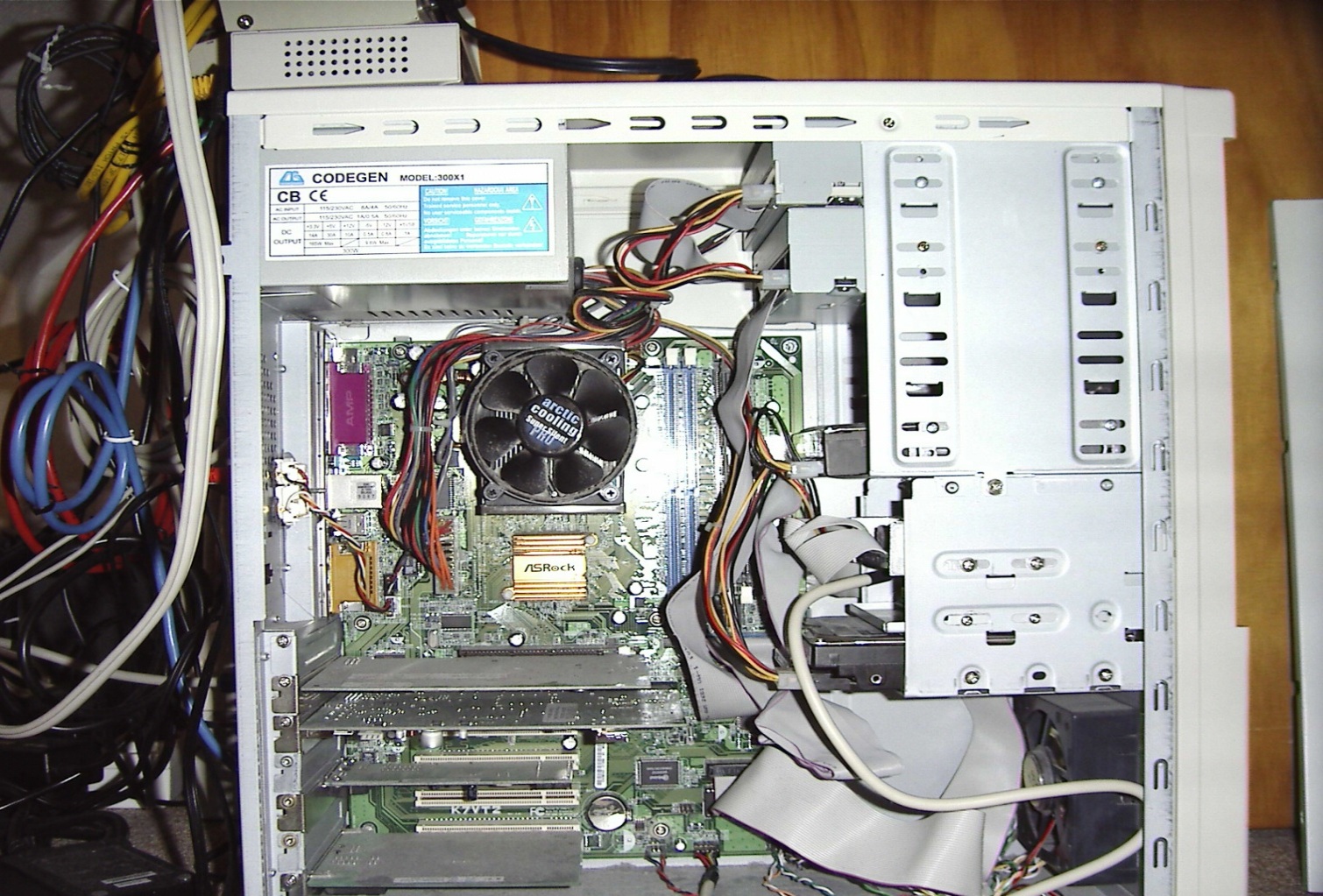 Prozessor
Northbridge
AGP-Karte
PCI-Karten
© H. Falk | 31.08.2014
8 - Ein-/Ausgabe
Fallstudie: PCI-Bus (10)
Heutiger Standard (PCI 2.0) für hohe Datenraten nicht ausreichend
Z.B. für schnelle Grafikkarten oder Gigabit-Ethernet-Netzwerkkarten

PCI-X
Erweiterung auf 64 Bit Datenbreite

PCI-Express
Serielle Point-to-Point Verbindungen (Lanes) zwischen den Slots
Max. Übertragungsrate 2 GBit/s pro Lane
Mehrere Lanes pro Karte möglich
Konfigurierter Switch steuert Verbindungen
Mehrere Lanes pro Verbindung schaltbar
Max. Übertragung 9,5 GByte/s
Software kann kompatibel bleiben
© H. Falk | 31.08.2014
8 - Ein-/Ausgabe
Fallstudie: PCI-Bus (11)
PCI-Express (fortges.)











Möglichkeit der Vermeidung eines Busses, an den mehrere Karten angeschlossen sind und die gegenseitig die Geschwindigkeit begrenzen
© H. Falk | 31.08.2014
8 - Ein-/Ausgabe
Externe Busse
Busse für spezielle Anwendungen
Verbindung bestimmter Gerätetypen und/oder
Verbindung gehäuseexterner Geräte
Keine Verlängerung des CPU-Busses

Beispiele
Busse zur Ansteuerung von Festplatten und ähnlichen Geräten
Gehäuseintern und -extern
z.B. IDE und SCSI
Busse zur allgemeinen Ansteuerung externer Geräte
z.B. USB
© H. Falk | 31.08.2014
8 - Ein-/Ausgabe
Fallstudie: IDE (1)
Integrated Drive Electronics (IDE)
Seit 1986
Uneinheitliche Namensgebung
ATA, ATA-1 (IDE), ATA-2 (EIDE), ATA-3, ATA-4 (ATAPI, UDMA 33), ATA-5 (UDMA 66), ATA-6 (UDMA 100), ATA-7 (UDMA 133)
Verschiedene historische Erweiterungen

IDE-Spezifikation
Kabel und Steckverbinder für Festplatten
Signalleitungen im Kabel
Registersatz des I/O-Bausteins zur Plattenansteuerung und dessen Semantik
Festplattencontroller auf der Festplatte
© H. Falk | 31.08.2014
8 - Ein-/Ausgabe
Fallstudie: IDE (2)
Ansteuerung
Anbindung der Festplatte über PCI-basierten Controller
Vorgeschalteter Controller tritt als PCI-Busteilnehmer auf
Zwei Festplatten pro Controller ansprechbar
Primary und Secondary Device
Zum Teil im Daisy Chain Verfahren verknüpft
Datenübertragung in der Regel per DMA
Verschiedene Erweiterungen: bis 133 MByte/s (Ultra DMA 133)
© H. Falk | 31.08.2014
8 - Ein-/Ausgabe
Fallstudie: IDE (3)
Kommandos
Identify Drive: ermittelt Laufwerksparameter
Read: lese Plattenblock per 16 Bit I/O-Register
Read DMA: lese Plattenblock per DMA
Write DMA: schreibe Plattenblock per DMA
und einige mehr

Plattencontroller
U.U. überlappende Bearbeitung von Kommandos
Interne Plattensteuerung
Schreib-/Lesekopfbewegungen
Datenaufzeichnung und Sektorerkennung
© H. Falk | 31.08.2014
8 - Ein-/Ausgabe
Fallstudie: IDE (4)
Benennung von Plattenblöcken
Zylinder- (16 Bit), Kopf- (4 Bit) und Sektornummer (8 Bit)
CHS = Cylinder, Head, Sector
max. 127 GB
Heute meist Umsetzung der Angaben durch den Plattencontroller (CHS-Info stimmt nicht mit tatsächlicher Plattengeometrie überein)
Logical Block Addressing (LBA)
28 Bit lineare Blocknummern, max. 128 GB
48 Bit lineare Blocknummern, max. 128 PB (Petabyte)
© H. Falk | 31.08.2014
8 - Ein-/Ausgabe
Fallstudie: IDE (5)
ATAPI-Erweiterung
ATA Packet Interface
Übertragung von Datenpaketen ungleich 512 Byte (Standardsektorgröße)
Geeignet für Wechselmedien, CD- und DVD-ROM-Laufwerke
© H. Falk | 31.08.2014
8 - Ein-/Ausgabe
Fallstudie: IDE (6)
SATA – Serial ATA
Serielle Übertragung
Differenzielle Übertragung:Normalerweise werden Werte über Spannungen zwischen einer Signalleitung und Masse codiert (single-ended, asymmetrisch). Bei differenziellen Signalen benötigt jedes Signal zwei Leitungen. Ist eine positiv gegenüber der anderen bedeutet dies eine ‚0‘, ist sie negativ, eine ‚1‘. Bessere Störunempfindlichkeit.
NRZ-Codierung (Non-Return-to-Zero), d.h. jedem Bitwert ist ein fester Signalpegel zugeordnet
Weniger Kabel, weniger Energieverbrauch
Transferraten bis 150 MByte/s bzw. 300 MByte/s (SATA II)
© H. Falk | 31.08.2014
8 - Ein-/Ausgabe
Fallstudie: SCSI (1)
Small Computer’s System Interface (SCSI)
Seit 1979 (Shugart)
Ursprünglich zum Anschluss von Platten konzipiert, heute Bus zur Ansteuerung von
Festplatten und optischen Speichermedien
Bandgeräten
Scannern
u.a.

Echter Bus
Bis zu 8 oder 16 Busteilnehmer (einschließlich Rechner)
Normalerweise ein Rechner (aber auch mehrere möglich)
Jeder Teilnehmer kann Übertragung initiieren
Datenbreite 8 oder 16 Bit plus Paritätsbit(s)
© H. Falk | 31.08.2014
8 - Ein-/Ausgabe
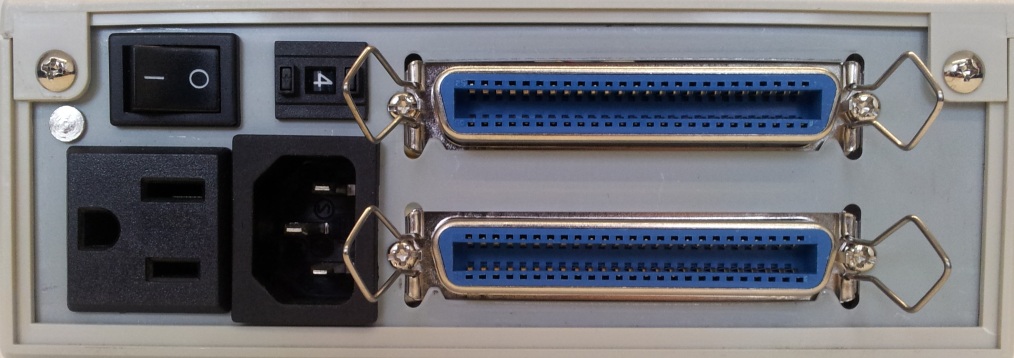 Fallstudie: SCSI (2)
Bus
Alle Geräte werden an Bus gehängt
Typisch: pro Gerät zwei Stecker zur Verkettung der Geräte
Busterminierung
Aus elektrischen Gründen muss letztes Gerät einen Abschlusswiderstand auf den Bus setzen(sonst Signalechos oder falsche Signalisierung möglich)
...
SCSI-Plattencontroller
Ext. CDROM-Laufwerk
Ω
SCSI-Bus
Ω
PCI2SCSI-Adapter
PCI-Bus
© H. Falk | 31.08.2014
8 - Ein-/Ausgabe
Fallstudie: SCSI (3)
Verschiedene Übertragungsstandards (ausgewählt)
Fast SCSI: 10 MHz Bustakt, 8 Bit, 10 MByte/s Übertragung, max. 7 Geräte
Fast and Wide SCSI: 10 MHz Bustakt, 16 Bit, 20 MByte/s Übertragung, max. 15 Geräte
Ultra Wide SCSI: 20 MHz Bustakt, 16 Bit, 40 MByte/s Übertragung, max. 4 oder 7 Geräte
Ultra-3 Wide SCSI: 80 MHz Bustakt, 16 Bit, 160 MByte/s Übertragung, differenzielle Signale
© H. Falk | 31.08.2014
8 - Ein-/Ausgabe
Fallstudie: SCSI (4)
Busarbitrierung
BSY-Signal zeigt Busbelegung an
Buszugang durch Distributed Arbitration with self-selection
Pro Gerät eigene SCSI-ID (0-7, 0-15)
Datenleitung mit ID-Nr. wird gesetzt
Konfliktauflösung: Gerät mit niedrigerer ID gewinnt Buszugang
Bus belegt bis explizit Freigabe durch belegendes Gerät

Kommandos
Kommandodaten ähnlich wie bei IDE, Kommandoerweiterungen möglich
Datentransport zwischen den Geräten untereinander möglich
Z.B. mehrere Rechner am Bus
Z.B. Datenübertragung von Festplatte zu Festplatte
© H. Falk | 31.08.2014
8 - Ein-/Ausgabe
Fallstudie: SCSI (5)
Vergleich IDE
SCSI aufwändiger und teurer als IDE
Häufiger Einsatz im High-End Bereich
Große und schnelle Festplatten meist mit SCSI-Anschluss
„Langlebigere“ Platten
Erlaubt durch standardisierte Befehlsschnittstellen weitgehende Abstraktion vom physikalischen Medium und Entlastung des Prozessors
Flexible Kommandostruktur geeignet für externe RAID-Systeme(Festplatten-Arrays mit redundanter Datenspeicherung)
© H. Falk | 31.08.2014
8 - Ein-/Ausgabe
Fallstudie: Universal Serial Bus, USB (1)
Moderner billiger Allzweckbus für externe Geräte
Maus, Tastatur
Drucker, Fax, Modems, ISDN-Adapter
Disketten, Band-, CD-, Festplattenlaufwerke
Kameras, Mikrofone

Busarchitektur
Zentrale Komponente (Rechner)
4-adriges Kabel
Versorgungsspannung, Masse, positive und negative Datenleitung
Stromversorgung für einfache Geräte integriert
Billige Stecker (adaptiert vom Gameboy-Linkkabel)
© H. Falk | 31.08.2014
8 - Ein-/Ausgabe
Fallstudie: Universal Serial Bus, USB (2)
Busarchitektur (fortges.)
Sternverkabelung (Kabel nur Punkt zu Punkt)
Hubs als Verteiler
Max. 7 verschachtelte Ebenen, max. 127 Knoten bzw. Funktionen
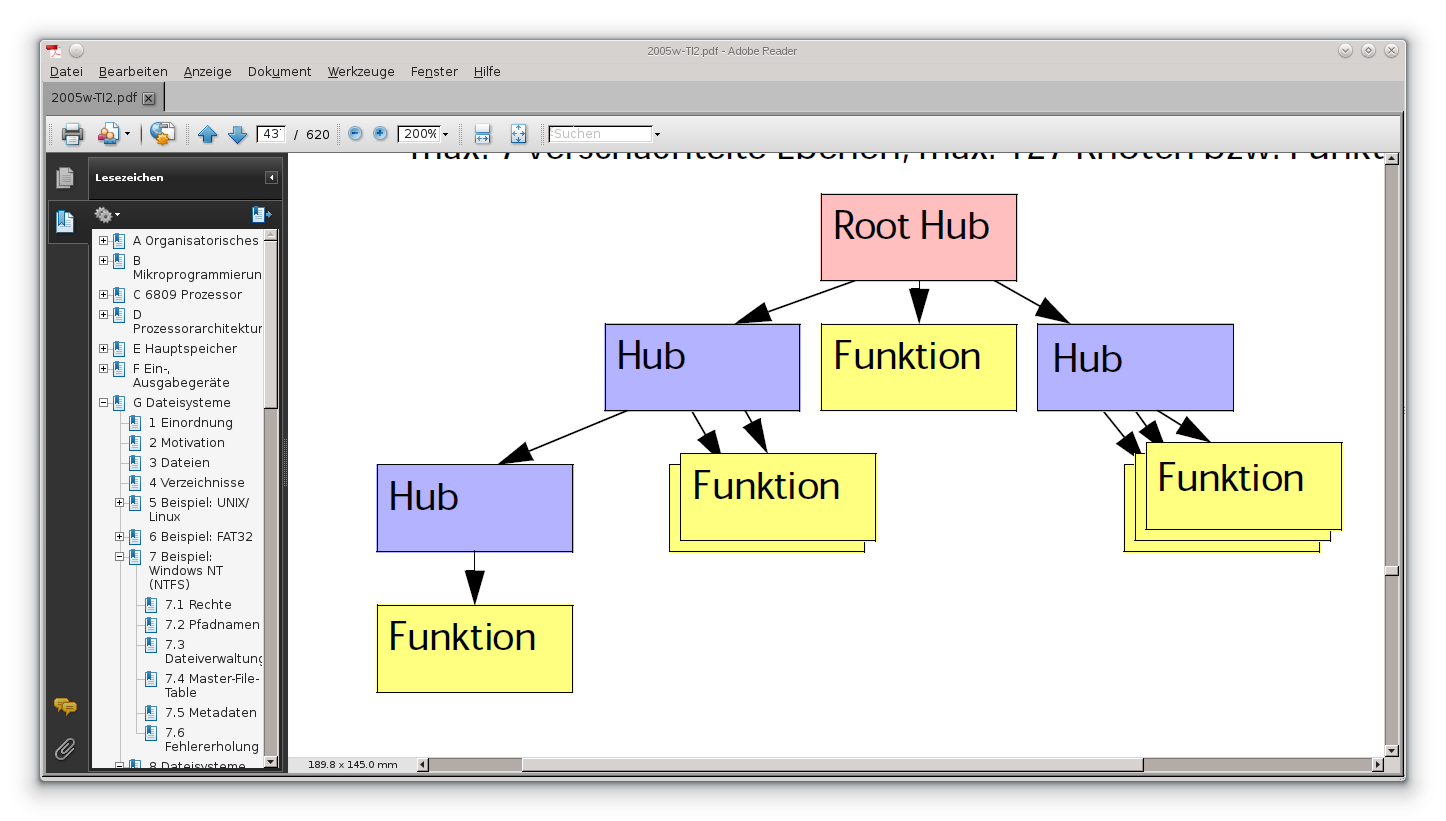 © H. Falk | 31.08.2014
8 - Ein-/Ausgabe
Fallstudie: Universal Serial Bus, USB (3)
Datenverkehr
Paketorientierte Datenübertragung
USB setzt stets einen Master (Rechner/Root Hub) voraus
Vier Datenraten
Low Speed: 1,5 MBit/s (USB 1.1)
High Speed: 12 MBit/s (USB 1.1)
Full Speed: 480 MBit/s (USB 2.0)
Super Speed: 4 Gbit/s (USB 3.0)
Ratenanpassung in den Hubs möglich
© H. Falk | 31.08.2014
8 - Ein-/Ausgabe
Fallstudie: Universal Serial Bus, USB (4)
Datenverkehr (fortges.)
Übertragungsmodi
Nachrichten (Daten- und Kontrollnachrichten)max. 54 Bytes, garantiert pro Zeitintervall
Strom (aufgeteilt in mehrere Pakete)nur wenn Bandbreite vorhanden ist
Isochroner Strom (garantierte Datenrate für Strom, z.B. für Kamera oder Mikrofon)zeitgenau, keine Fehlerbehandlung
© H. Falk | 31.08.2014
8 - Ein-/Ausgabe
Fallstudie: Universal Serial Bus, USB (5)
Aufbau von Netzwerken? Auszug aus FAQ, seinerzeit auf www.usb.org:

Q7: You mean I can’t make a direct cable connection like a null modem?

A7: Correct. In fact, if you try this with an illegal A to A USB cable, you’ll short the two PCs’ power supplies together, possibly destroying one or both machines or causing a fire hazard. Even (if) there were no danger to the machines from the problem with two power supplies, there still wouldn’t be any way to get the two PCs talking to each other, since USB doesn’t support that particular kind of communication. A reasonably priced solution to handle this need is the USB bridge.
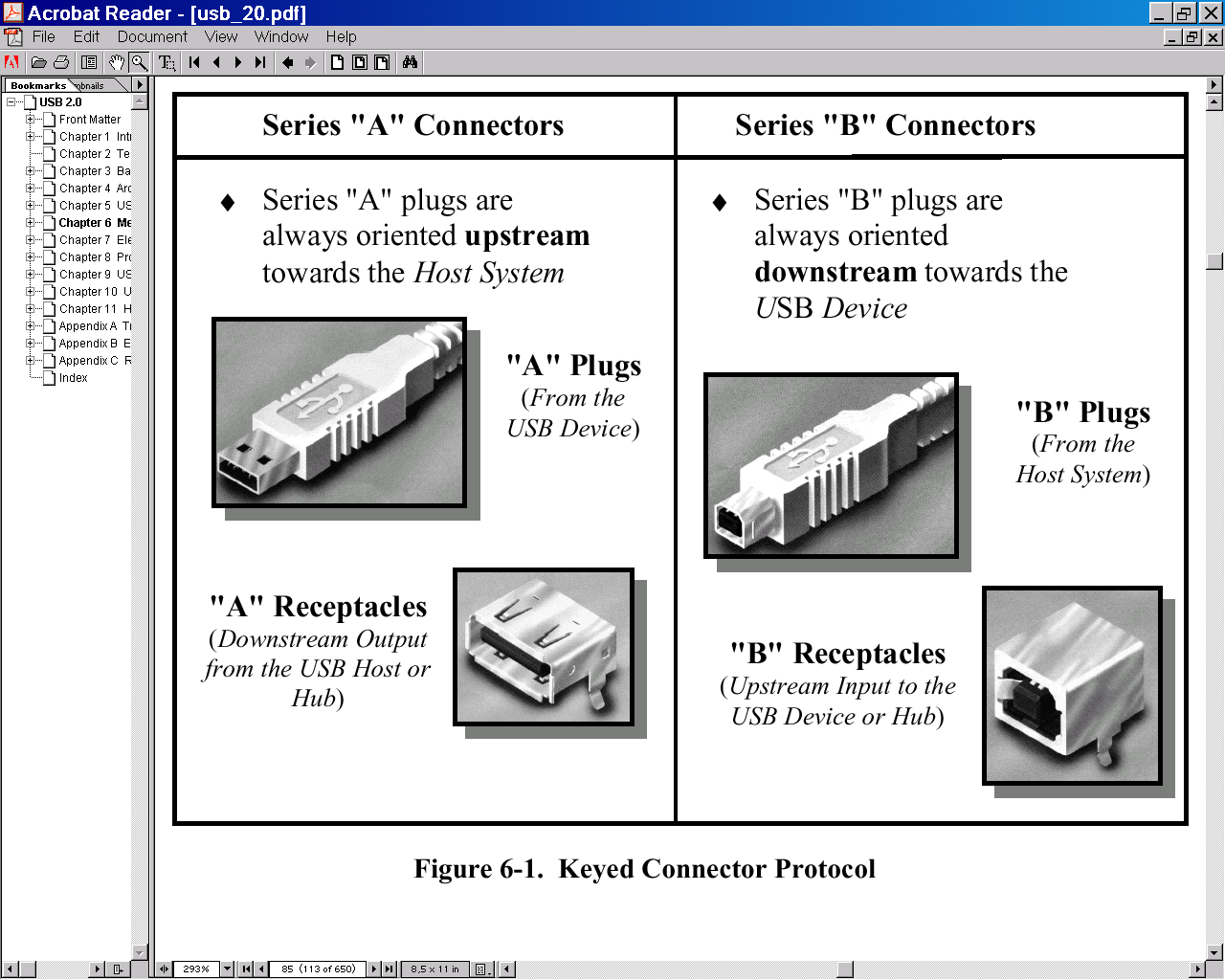 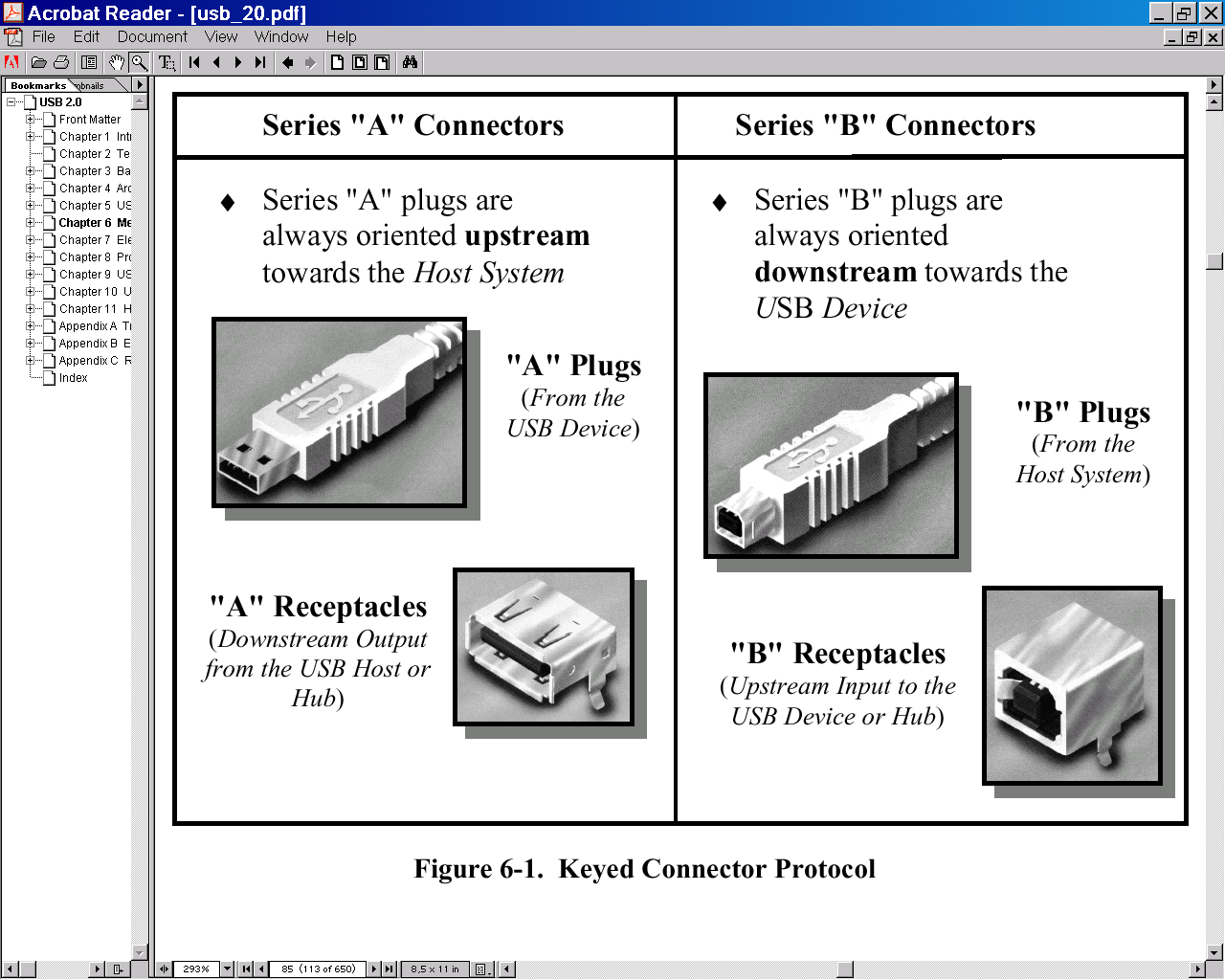 © H. Falk | 31.08.2014
8 - Ein-/Ausgabe
Fallstudie: Universal Serial Bus, USB (6)
Datencodierung
Synchronisationsprobleme bei NRZ-Codierung und langen Datenpaketen
Einsatz von NRZI-Codierung (Non-Return-to-Zero-Inverted) kombiniert mit Bit-Stuffing, um bei der seriellen Übertragung Taktung zu erzeugen

NRZI-Codierung
Leitungspegel wechselt bei der Übertragung einer 0 und bleibt bei der Übertragung einer 1

Bit-Stuffing
Einfügen einer „künstlichen“ 0 nach (hier) sechs aufeinanderfolgenden 1
Bit-Stuffing beim Senden vor NRZI-Codierung. Beispiel:
Twisted Pair
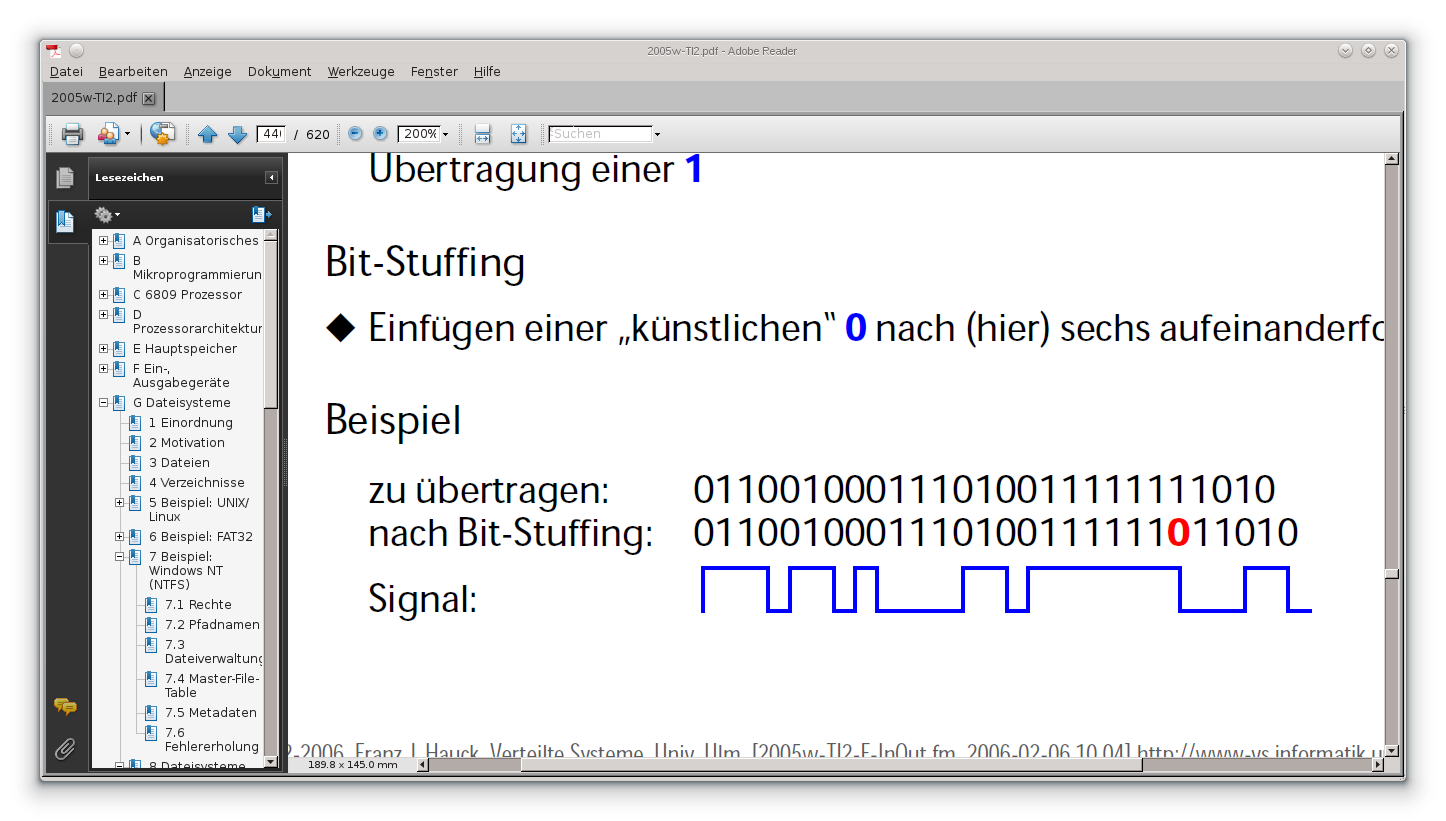 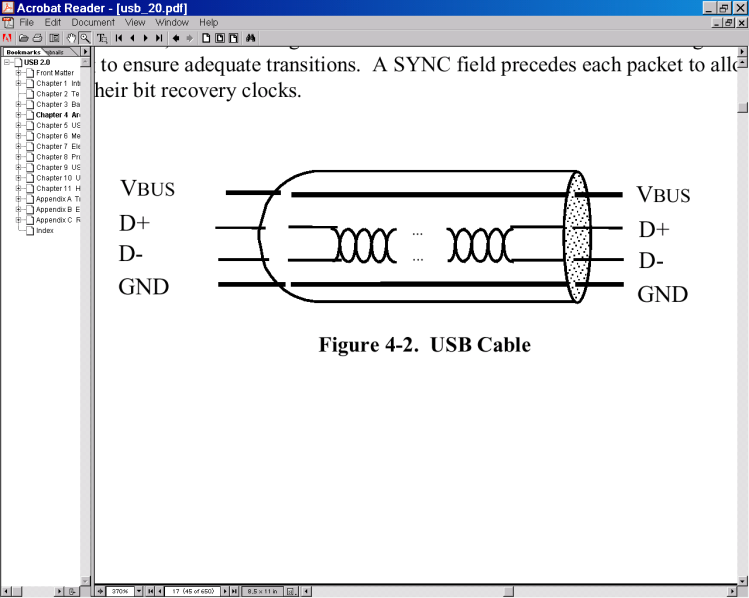 © H. Falk | 31.08.2014
8 - Ein-/Ausgabe
Roter Faden
Ein-/Ausgabe
Einleitung
Prinzipien der Datenübergabe
Point-to-Point Verbindungen
Busse
Arbitrierungsverfahren:Daisy Chain, parallele und zentrale Arbitrierung, verteilte Arbitrierung
Interne Busse
Fallstudien: PCI, PCI-X, PCI-Express
Externe Busse
Fallstudien: IDE, ATAPI, SATA, SCSI, USB
Fehlererkennung mit CRC-Zeichen
© H. Falk | 31.08.2014
8 - Ein-/Ausgabe
Fehlererkennung mit CRC-Zeichen
Problem
Datenübertragung über physikalisches Medium kann fehlerbehaftet sein
Auf Ebene der Netzwerkpakete:durch Netzwerkprotokoll detektiert und behandelt
Auf Ebene der Paketinhalte (fehlerhafte Übertragung einzelner oder mehrerer Bits):Möglichkeit zur Validierung empfangener Daten erforderlich

Prinzip: Redundante Codierung der Daten
D.h. es werden mehr Bits übertragen als Nutzdaten

Verbreitete Methode: Cyclic Redundancy Check (CRC)
Erkennt Vielzahl von Fehlertypen (je nach Parametrisierung)
Ist error-detecting code, im Gegensatz zu error-correcting code
© H. Falk | 31.08.2014
8 - Ein-/Ausgabe
Bildung von CRC-Zeichen
Zu übertragen: Nachricht G, in k Bits codiert.
Ziel: Durch Übertragung von n Bits (n > k) Schutz gegen Fehler

Annahme: Systematischer Code – Übertragene Nachricht stimmt in k Bits mit der Ausgangsnachricht überein




Interpretation: An eine ursprüngliche Nachricht G wird eine gewisse Anzahl von Prüfbits R angehängt, und die resultierende n Bits lange Nachricht wird über ein Kommunikationsmedium übertragen.

Betrachtung der Bits ai der Nachricht als Koeffizienten eines Polynoms G, des Nachrichtenpolynoms:
Nachricht G
Prüfbits R
Übertragene Nachricht F:
(n Bits)
k Bits
n-k Bits
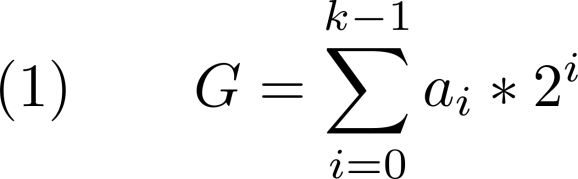 © H. Falk | 31.08.2014
8 - Ein-/Ausgabe
Beispiel zur Polynom-Darstellung
Nachricht G: 11000101

	1. Bit von rechts hat Wertigkeit     1
	2. Bit von rechts hat Wertigkeit     2
	3. Bit von rechts hat Wertigkeit     4
	4. Bit von rechts hat Wertigkeit     8
	5. Bit von rechts hat Wertigkeit   16
	6. Bit von rechts hat Wertigkeit   32
	7. Bit von rechts hat Wertigkeit   64
	8. Bit von rechts hat Wertigkeit 128

G = 11000101 = 27 + 26 + 22 + 20
    = 1*27 + 1*26 + 1*22 + 1*20
    = 1*27 + 1*26 + 0*25 + 0*24 + 0*23 + 1*22 + 0*21 + 1*20

    =
= 20
= 21
= 22
= 23
= 24
= 25
= 26
= 27
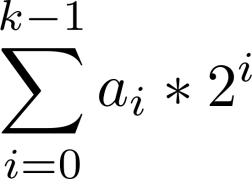 © H. Falk | 31.08.2014
8 - Ein-/Ausgabe
Darstellung von Nachrichten
Verallgemeinerung: Ersetzen der Basis 2 durch Basis x




Übertragene Nachricht F(x)
Nehme ursprüngliches Nachrichtenpolynom G(x)
„Mache Platz“ für n-k viele Bits des Prüfbit-Polynoms R(x), indem G(x) um n-k Stellen nach links geschoben wird
Links-Schieben einfach per Multiplikation von G(x) mit xn-k
Erzeuge zu übertragendes Codepolynom F(x), indem einfach R(x) an nach links verschobene Nachricht angehängt wird, d.h. hinzuaddiert wird:
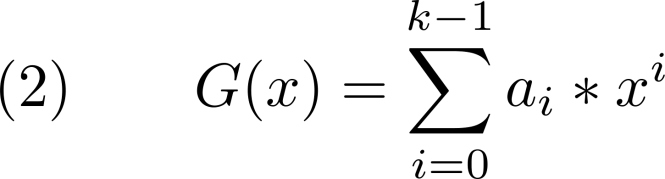 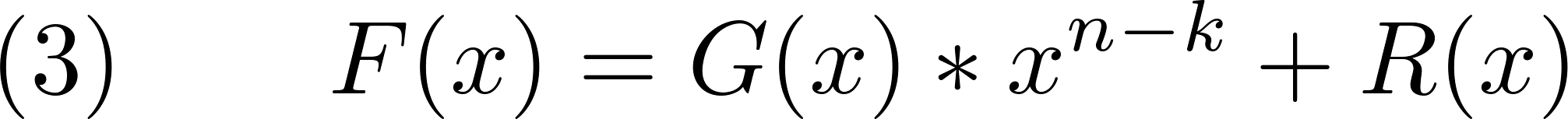 © H. Falk | 31.08.2014
8 - Ein-/Ausgabe
Beispiel zur Erzeugung der übertragenen Nachricht
Nachricht G: 11000101	Prüfbits R: 110

 G(x) = 1*x7 + 1*x6 + 0*x5 + 0*x4 + 0*x3 + 1*x2 + 0*x1 + 1*x0

Verschiebe G(x) um 3 Stellen nach links, da R 3 Bits lang ist:

G(x) * x3 = (1*x7 + 1*x6 + 0*x5 + 0*x4 + 0*x3 + 1*x2 + 0*x1 + 1*x0) * x3
               = 1*x10 + 1*x9 + 0*x8 + 0*x7 + 0*x6 + 1*x5 + 0*x4 + 1*x3

Addiere Prüfbit-Polynom R(x) hinzu:

G(x) * x3 + R(x) = 1*x10 + 1*x9 + 0*x8 + 0*x7 + 0*x6 + 1*x5 + 0*x4 + 1*x3
                          + 1*x2 + 1*x1 + 0*x0

Zu übertragendes Codepolynom F(x):

F(x) = 1*x10 + 1*x9 + 0*x8 + 0*x7 + 0*x6 + 1*x5 + 0*x4 + 1*x3 + 1*x2 + 1*x1 + 0*x0
Bitmuster von G
Bitmuster von R
© H. Falk | 31.08.2014
8 - Ein-/Ausgabe
Berechnung der Prüfbits
Forderung: Übertragene Nachricht F(x) soll durch ein sog. Generator-Polynom P(x) teilbar sein, das sowohl dem Sender als auch dem Empfänger von F(x) bekannt ist:



Solche Nachrichten-Codes heißen zyklische Codes.


Gleichung (4) nach R(x) auflösen


Da wir Polynome über Bits betrachten, die nur Werte 0 und 1 annehmen können, können wir alle Rechenoperationen modulo 2 durchführen
Wirkung von Addition (+) und Subtraktion (–) ist gleich!
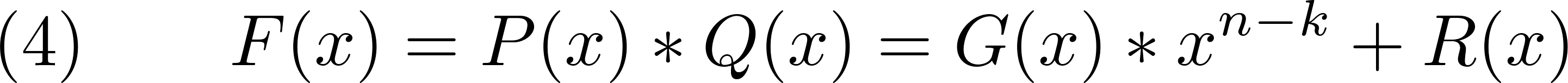 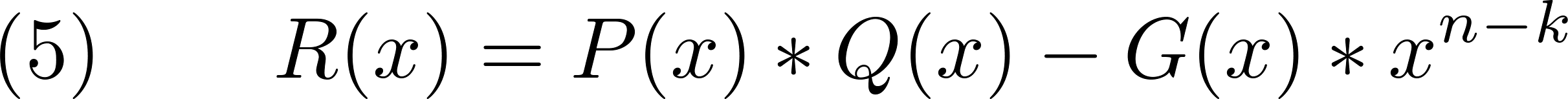 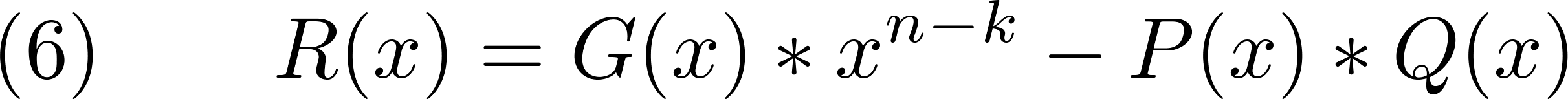 © H. Falk | 31.08.2014
8 - Ein-/Ausgabe
Rechenoperationen modulo 2
Wichtig: Bei CRC-Zeichen wird auf Polynomen über den Werten 0 und 1 gerechnet, und nicht auf Binärzahlen (bspw. im Zweierkomplement o.ä. Darstellungen aus Kapitel 5). Daher unterscheiden sich hier auch Addition und Subtraktion auf Polynomen von den Standard-Operationen auf Binärzahlen!

Wertetabellen: (std steht für Standard-Arithmetik auf Binärzahlen, 2 für Arithmetik modulo 2)
Identische Rechenoperationen!
© H. Falk | 31.08.2014
8 - Ein-/Ausgabe
Interpretation
Bedeutung von Gleichung (6)


Die Prüfbits R(x) sind gleich dem Rest der Division von G(x) * xn-k durch das Generator-Polynom P(x)!

Analogie: Darstellung des Divisionsrests bei ganzen Zahlen
Divisionsrest von 42 geteilt durch 4 ist 2, weil
40 die nächstkleinere Zahl unterhalb von 42 ist, die glatt durch 4 teilbar ist, und
die Differenz zwischen 42 und 40 gleich 2 ist
42 = 4 * 10 + 2	d.h. 2 = 42 – 4 * 10

Allgemein: Rest r der Division von g durch p istr = g – p * q mit r < p
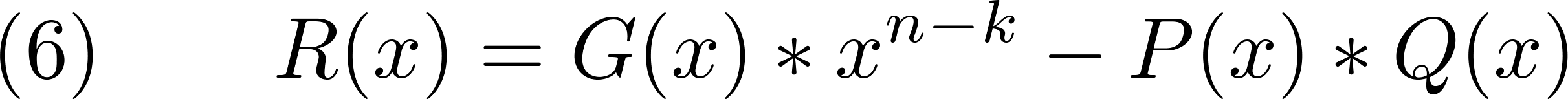 © H. Falk | 31.08.2014
8 - Ein-/Ausgabe
Beispiel zur Polynomdivision
(1x6 + 0x5 + 1x4 + 1x3 + 0x2 + 0x + 0) : (1x3 + 1x2 + 0x + 1) =
 1x6 + 1x5 + 0x4 + 1x3
 0x6 + 1x5 + 1x4 + 0x3
           1x5 + 1x4 + 0x3 + 1x2
           0x5 + 0x4 + 0x3 + 1x2
                    0x4 + 0x3 + 0x2 + 0x
                    0x4 + 0x3 + 1x2 + 0x
                             0x3 + 0x2 + 0x + 0
                             0x3 + 1x2 + 0x
1x3
+ 1x2
+ 0x
+ 0
+ 0x2
+ 0x
G(x) =	1011
R(x) =	100

F(x) =	1011 100
+ 0
+ 0
Beachte: Alle Subtraktionen während der Polynomdivision sind –2!
Tipp: Einfach XOR anwenden.
© H. Falk | 31.08.2014
8 - Ein-/Ausgabe
Reduktion der Polynomdivision auf die Koeffizienten
(1 + 0 + 1 + 1 + 0 + 0 + 0) : (1 + 1 + 0 + 1) =
 1 + 1 + 0 + 1
 0 + 1 + 1 + 0
        1 + 1 + 0 + 1
        0 + 0 + 0 + 1
              0 + 0 + 0 + 0
              0 + 0 + 1 + 0
                    0 + 0 + 0 + 0
                    0 + 1 + 0
1
+ 1
+ 0
+ 0
+ 0
+ 0
+ 0
+ 0
 Rest 100
© H. Falk | 31.08.2014
8 - Ein-/Ausgabe
Überprüfung von Nachrichten auf Korrektheit
Sender verschickt zu übertragende Nachricht F(x)
Empfänger wird im Allgemeinen eine gestörte Nachricht H(x) erhalten:



E(x) heißt Fehlerpolynom. Jeder Term von E(x) kennzeichnet eine Fehlerstelle.

Erkennung von Fehlern
H(x) nicht durch P(x) teilbar	 definitiv Übertragungsfehler erkannt.
H(x) durch P(x) teilbar
Übertragung fehlerfrei oder
Übertragung fehlerhaft mit nicht erkennbarem Fehler(P(x) teilt E(x))
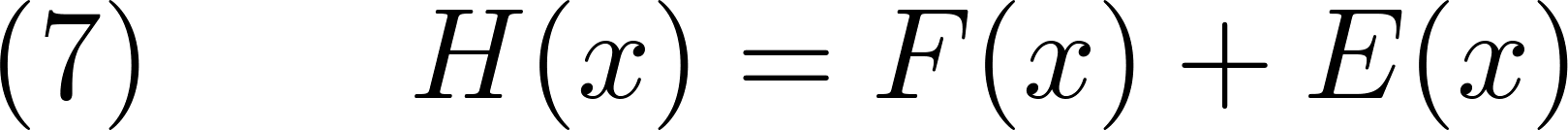 !
© H. Falk | 31.08.2014
8 - Ein-/Ausgabe
Überprüfung von Nachrichten – Beispiel (1)
(1 0 0 1 1 0 0) : (1 1 0 1) =
 1 1 0 1
 0 1 0 0
    1 1 0 1
    0 1 0 0
       1 1 0 1
       0 1 0 1
          1 1 0 1
          0 1 1 1
1
1
1
1
1
0
Divisionsrest = 111
Übertragung war fehlerhaft
0
© H. Falk | 31.08.2014
8 - Ein-/Ausgabe
Überprüfung von Nachrichten – Beispiel (2)
(1 1 1 1 1 1 1) : (1 1 0 1) =
 1 1 0 1
 0 0 1 0
    0 0 0 0
    0 1 0 1
       1 1 0 1
       0 1 1 0
          1 1 0 1
          0 0 0 0
1
0
1
1
1
1
Divisionsrest = 0
Übertragung war fehlerfrei, odernicht erkannter Fehler
1
© H. Falk | 31.08.2014
8 - Ein-/Ausgabe
Erkennbare Fehler – Einzelfehler
Einzelfehler sind Fehler, die in der übertragenen Nachricht genau ein Bit verfälschen.

Satz 1: Ein zyklischer Code, der durch ein Generator-Polynom erzeugt wird, das mehr als einen Term enthält, entdeckt alle Einzelfehler.

Beweis
Einzelfehler besitzen ein Fehlerpolynom der Form E(x) = xi
Hat P(x) mehr als einen Term (z.B. P(x) = xj + xk), so teilt es xi nicht
© H. Falk | 31.08.2014
8 - Ein-/Ausgabe
Erkennbare Fehler – ungerade Fehlerzahlen (1)
Ungerade Fehlerzahl haben Fehlerpolynome mit ungerader Anzahl v. 1en.

Satz 2: Jedes durch 1 + x teilbare Polynom hat eine gerade Termzahl.

Beweis
Polynom P sei durch (1 + x) teilbar:

Falls nie benachbarte ai in P gleich 1 sind: P hat gerade TermzahlBeispiel: P enthält 1 0 ... 0 1                     Position j            k               aj                         ak
Falls benachbarte ai gleich 1 sind: „Auslöschung“ einer geraden Termzahl					(wegen Rechnen in mod 2)
Es ergibt sich stets eine gerade Termzahl für P
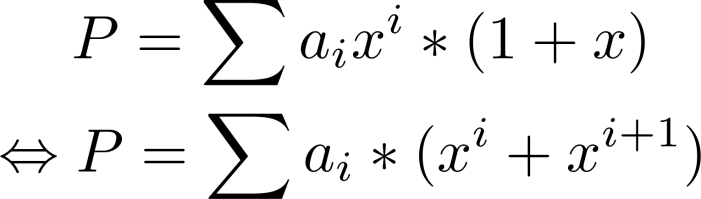 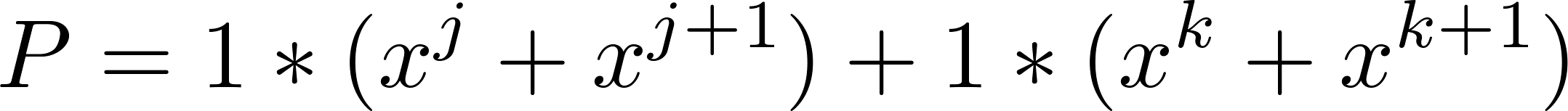 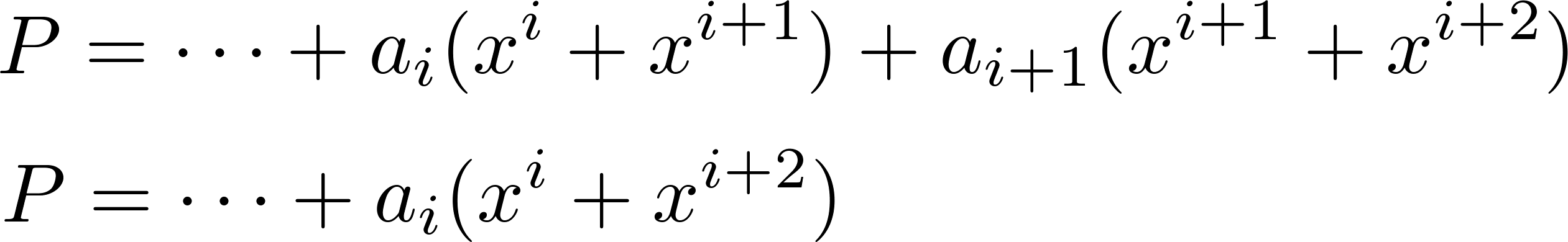 © H. Falk | 31.08.2014
8 - Ein-/Ausgabe
Erkennbare Fehler – ungerade Fehlerzahlen (2)
Ungerade Fehlerzahl haben Fehlerpolynome mit ungerader Anzahl v. 1en.

Satz 2: Jedes durch 1 + x teilbare Polynom hat eine gerade Termzahl.

Folgerung
Mit einem Generator-Polynom P, das (1 + x) als Faktor enthält, findet man jede ungerade Anzahl von Fehlern.
Begründung:Würde man mit einem solchen Generator-Polynom nicht alle ungeraden Fehlerzahlen entdecken, so wäre das Fehlerpolynom E(x) durch P(x) teilbar.Da (1 + x) ein Faktor von P(x) ist, wäre E(x) auch durch (1 + x) teilbar.Dann müsste laut Satz 2 E(x) jedoch eine gerade Termzahl haben, Widerspruch.
© H. Falk | 31.08.2014
8 - Ein-/Ausgabe
Erkennbare Fehler – Burstfehler (1)
Ein Burstfehler der Länge b ist ein Fehler, bei dem die falschen Symbole den Abstand b haben.

Beispiel: E(x) = x7 + x4 + x3 = 0010011000.Per Definition zählt man dies als Abstand b = 5, d.h. man zählt die Randsymbole mit.

Satz 3: Mit einem Generator-Polynom P(x) vom Grad n-k entdeckt man alle Burstfehler der Länge b ≤ n-k, wenn P(x) den Term x nicht als Faktor enthält.
© H. Falk | 31.08.2014
8 - Ein-/Ausgabe
Erkennbare Fehler – Burstfehler (2)
Satz 3: Mit einem Generator-Polynom P(x) vom Grad n-k entdeckt man alle Burstfehler der Länge b ≤ n-k, wenn P(x) den Term x nicht als Faktor enthält.

Beweis
Sei xi der Term in E(x) mit dem kleinsten Exponenten:
E(x) ist nicht durch P(x) teilbar, wenn beide Terme nicht teilbar sind:
 xi ist nicht teilbar, wenn P(x) nicht x als Faktor enthält.
 Grad von E1(x) ist ≤ b-1, d.h. ≤ n-k-1  Grad von E1(x) < Grad von P(x)  P(x) teilt E1(x) nicht
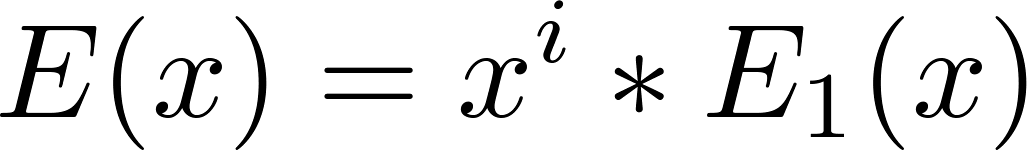 © H. Falk | 31.08.2014
8 - Ein-/Ausgabe
Erkennbare Fehler – Burstfehler (3)
Satz 4: Die Anzahl der nicht erkannten Burstfehler der Länge b > n-k ist, bezogen auf die Gesamtanzahl möglicher Burstfehler:
		2-(n-k-1), wenn b = n-k+1		   2-(n-k), wenn b > n-k+1

Beispiel
Generator-Polynom P(x) = (1 + x2 + x11) (1 + x11) erkennt:
1 Burst der Länge b ≤ 22 (einschl. Einzelfehlern)
Jede ungerade Anzahl von Fehlern (wegen Faktor (xq + 1))
99,99996% der Bursts der Länge b = 23
99,99998% der Bursts der Länge b > 23

In der Praxis sind viele der vorkommenden Fehler Burstfehler.
© H. Falk | 31.08.2014
8 - Ein-/Ausgabe
Sehr einfaches Beispiel
P(x) = (1 + x), k = 2, n = 3

Aufgrund der o.a. Sätze
Erkennung aller Einzelfehler (Sätze 1, 2 und 3)
Für Burstfehler mit b = 2
Wahrscheinlichkeit, Fehler nicht zu erkennen: 2-(1-1) = 20 = 1
Für Burstfehler mit b = 3
Wahrscheinlichkeit, Fehler nicht zu erkennen: 2-(1) = ½
© H. Falk | 31.08.2014
8 - Ein-/Ausgabe
Interaktive Berechnung
Unter http://einstein.informatik.uni-oldenburg.de/20911.html
Simulationsprogramm
Anleitung
Theorie von CRC-Zeichen
© H. Falk | 31.08.2014
8 - Ein-/Ausgabe
Anwendung von CRC-Zeichen
In der Praxis werden u.a. folgende Generator-Polynome verwendet

CRC-5 (USB)


CRC-7 (SD/MMC-Card)


CRC-16 (HDLC, X.25)


CRC-32 (Ethernet)
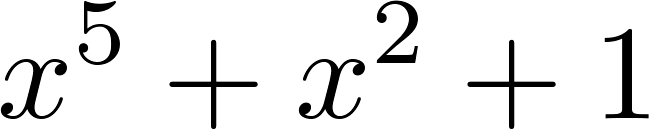 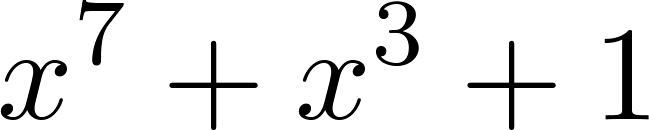 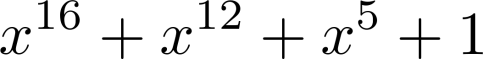 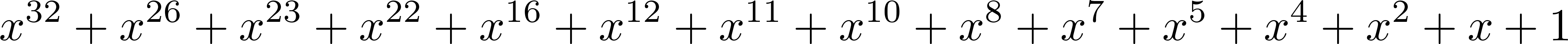 © H. Falk | 31.08.2014
8 - Ein-/Ausgabe
Zusammenfassung (1)
Funktionsweise von Ein-/Ausgabe
I/O geschieht entweder über reservierte E/A-Adressbereiche im Hauptspeicher oder über spezielle Ein-/Ausgabebefehle
Datenübergabe mit unidirektionalem Timing (synchrone Busse): Kommunikationspartner verlassen sich darauf, dass Partner innerhalb festgelegter Zeit reagieren
Datenübergabe mit bidirektionalem Timing (asynchrone Busse): Kommunikationspartner bestätigen per acknowledgment; Spezialfall Fully-Interlocked Handshaking
Synchronisation: busy waiting, polling, interrupts, DMA
© H. Falk | 31.08.2014
8 - Ein-/Ausgabe
Zusammenfassung (2)
Point-to-Point Verbindungen
RS-232
Startbit, Datenbits, Paritätsbit, Stoppbits
Übertragungsrichtungen Voll-Duplex, Halb-Duplex, Simplex
Physikalischer Aufbau
Flusskontrolle: per Software (XON/XOFF), per Hardware (RTS/CTS)
LPT

Busse
Zugangsregelung: Daisy Chain, zentrale vs. verteilte Arbitrierung
Interne PCI-basierte Busse: Aufbau, Konfiguration, heutige Standards
Externe Busse (IDE, SCSI, USB): Aufbau und Verkabelung, Arbitrierung, Übertragungsmodi, Codierungen (NRZ, NRZI, Bit-Stuffing)
© H. Falk | 31.08.2014
8 - Ein-/Ausgabe
Zusammenfassung (3)
Fehlererkennung mit CRC-Zeichen
Aufbau, Berechnung und Prüfung von CRC-Zeichen
Erkennbare und nicht erkennbare Fehler
© H. Falk | 31.08.2014
8 - Ein-/Ausgabe